Industrial Hygiene
Bureau of Workers’ Compensation 
PA Training for Health & Safety                        (PATHS)
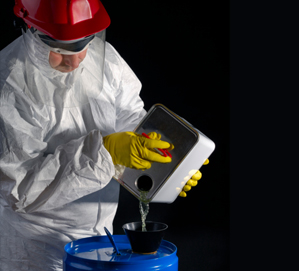 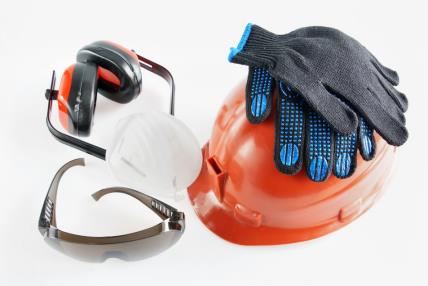 PPT-140-01
1
[Speaker Notes: Various industrial work sites pose a myriad of actual and potential safety concerns. Chief among these would be health hazards which may impact on the workforce.
Such identification and elimination can be accomplished through the instituting of an Industrial Hygiene Program.

hpshotwell.com
pbo3.com]
Industrial Hygiene
History: Although considered by some to be a new science, personal safety resulting from the recognition of hazards can be traced to:
4th Century BC: Hippocrates, lead toxicity
1st Century AD: Pliny the Elder, zinc and sulfur health risks
2nd Century AD: Galen, lead poisoning & acid mists
1556: Agricola, miners’ diseases
20th Century, Dr. Alice Hamilton, drew correlation between worker illnesses and their exposure to toxins
PPT-140-01
2
[Speaker Notes: A variety of individuals over the centuries have investigated the causal factors associated with illnesses and injuries within certain industrial populations. Their work has had monumental results in effecting safety in the workplace.

https://www.osha.gov/Publications/OSHA3143/OSHA3143.htm]
Industrial Hygiene Defined
“Industrial hygiene is the science of anticipating, recognizing, evaluating, and controlling workplace conditions that may cause workers' injury or illness. Industrial hygienists use environmental monitoring and analytical methods to detect the extent of worker exposure and employ engineering, work practice controls, and other methods to control potential health hazards.”*
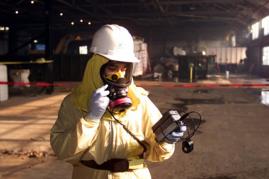 *https://www.osha.gov/Publications/OSHA3143/OSHA3143.htm
PPT-140-01
3
[Speaker Notes: Industrial Hygienists contribute to the safety and well-being of employees, contractors, visitors and the general public by using different equipment, methods and technologies in an attempt to detect hazardous conditions within the environment.]
Industrial Hygienist
Defined: The Industrial Hygienist uses regulations dealing with exposures to promote safety through the elimination of said exposures. Such includes:
Engineering Safeguards
Work Practices
Administrative Controls
Personal Protective                               Equipment (PPE)
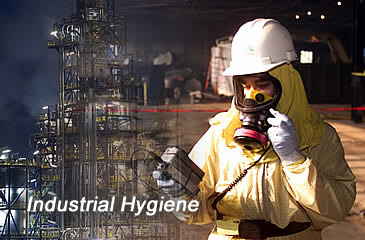 PPT-140-01
4
[Speaker Notes: The Industrial Hygienist is trained in the means of hazard recognition and analysis as well as methods to reduce levels of materials found.
Agencies which have established permissible exposure levels aid in the IH in determining acceptable reduction means through:

1. Engineering safeguards
2. Work practices
3. Administrative controls, and
4. PPE which may be warranted

frmrisk.com]
Industrial Hygiene Laws
Some of the laws resulting from the recognition of hazards and the move to reduce or eliminate them include:

Metal and Nonmetallic Mines Safety Act of 1966
Federal Coal Mine Safety and Health Act of 1969
Occupational Safety and Health Act of 1970,
Resource Conservation & Recovery Act (RCRA) of 1976, and 
SARA Title III, Superfund Amendment and Reauthorization Act of 1986
PPT-140-01
5
[Speaker Notes: A review of specific laws and regulations dealing with personal safety can trace their origins to the recognition and reduction or elimination of hazards.

https://www.osha.gov/Publications/OSHA3143/OSHA3143.htm]
Industrial Hygiene Goals
Explain various hazards; chemical and physical and protective measures to promote safety.
Define important terms related to hazards.
Overview of health effects of these hazards on the human body.
Importance of performing a Job Hazard Analysis.
Implementing the IH program.
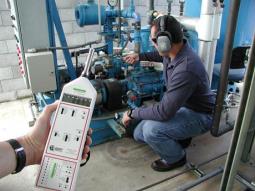 PPT-140-01
6
[Speaker Notes: The Learning Goals seek to impart an awareness of actual and potential health hazards as well as the means to eliminate them or provide acceptable safeguards.]
Important Terms
Gases, vapors, fumes, dusts/fibers & mists

Routes of entry

Units of concentration

Respirable Hazards

Breathable Air
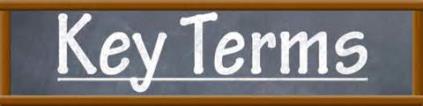 PPT-140-01
7
[Speaker Notes: Important terms that will be discussed during this presentation are listed.]
Important Terms
Simple asphyxiant

Chemical asphyxiant

Gas & vapor density

Carcinogens

Toxic & highly toxic
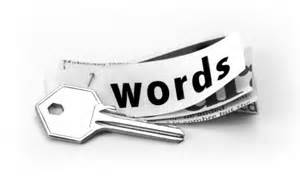 PPT-140-01
8
[Speaker Notes: Here is other important terminology that will be discussed during this presentation.]
Important Terms
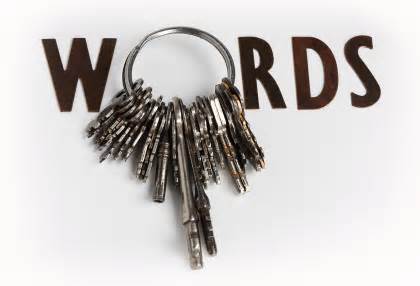 Reproductive toxins

Irritants

Corrosives

Sensitizers

Hepatotoxins (liver toxins)

Nephrotoxins (kidney toxins)
PPT-140-01
9
[Speaker Notes: Additional terms that will be discussed also include:

Reproductive toxins
Irritants
Corrosives
Sensitizers
Hepatotoxins (liver toxins)
Nephrotoxins (kidney toxins)]
Important Terms
Neurotoxins (nerve toxins)

Hematopoietic system (blood forming system)

Synergistic Effect

Your Right to Know

Material Safety Data Sheet (MSDS)/Safety Data Sheet (SDS)
PPT-140-01
10
[Speaker Notes: And lastly here are more terms that will be discussed.]
Chemical Health Hazards
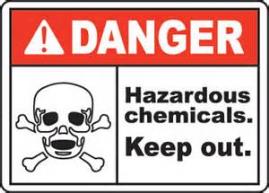 Gas

Vapor

Fume

Dust/Fiber

Mist
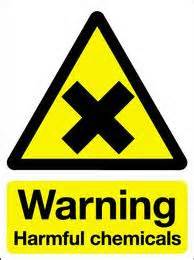 PPT-140-01
11
[Speaker Notes: Chemical Health Hazard

A chemical health hazard means a chemical for which there is statistically significant evidence based on at least one study conducted in accordance with established scientific principles that acute or chronic health effects may occur in exposed employees. Chemical hazards may take the form of a gas, vapor, fume, dust/fiber and/or mist.

Chemical hazards can damage the lungs, skin, eyes, mucous membranes, and target specific organs in the body!]
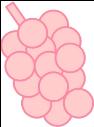 Routes of Entry
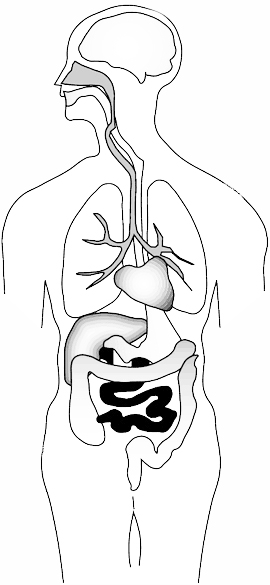 Inhalation
Ingestion
Absorption
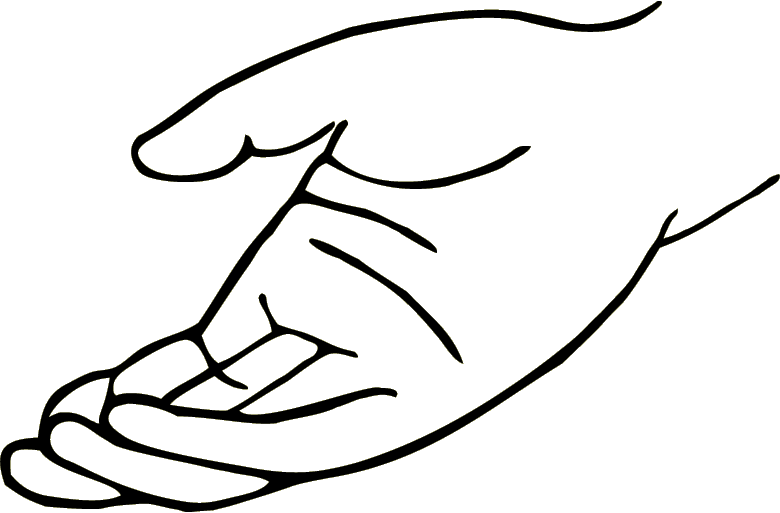 Alveoli
Injection
PPT-140-01
12
[Speaker Notes: Inhalation is the primary route of entry for hazardous chemicals in the work environment. Nearly all materials that are airborne can be inhaled.
Absorption through the skin is another route of entry. The skin is the largest organ of your body and a common exposure site for liquid and airborne chemicals. Absorption through the skin can occur quite rapidly if the skin is cut or abraded. Intact skin is an effective barrier to many hazardous materials. 
Ingestion - toxic materials can be swallowed and enter the body through the gastrointestinal tract. In the workplace, people can unknowingly ingest harmful chemicals when you eat, drink, or smoke in a contaminated work areas. 
Injection occurs when a sharp object punctures the skin, allowing a chemical or infectious agent to enter your body. For example, injection can occur when a contaminated object such as a rusty nail punctures the skin. 

Respiratory System (Inhalation)
The respiratory system is the major route of exposure for airborne chemicals. Once air contaminants are inhaled into your respiratory system, they may harm the tissues of the respiratory tract or lungs; cause serious scarring (local effect); and/or be dissolved in the blood and transported throughout the body (systemic effect).

The most serious damage is caused by contaminants that penetrate deep into the lower regions of the lung (alveoli).]
Parts Per Million (ppm)
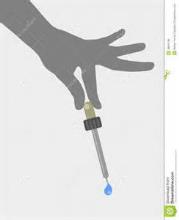 Permissible exposure limits will be described as those limits to which a worker is allowed to safely be exposed.


PPM: Four (4) eye drops in a 55 gallon drum is equivalent to 1 part per million (1 ppm).
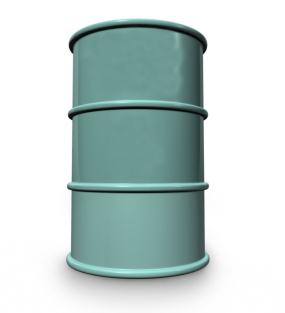 55 
Gallons
PPT-140-01
13
[Speaker Notes: (ppm) Parts per Million
Used to express the amount of a gas or vapor; one part of a gas or vapor per million parts of air. 

(Ratio: 1/1,000,000)

One part per million is equivalent to four (4) eye drops of liquid in a 55 gallon barrel.]
Milligrams per Cubic Meter of Air
Empire State Building
(mg/m3)
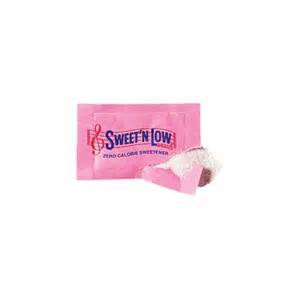 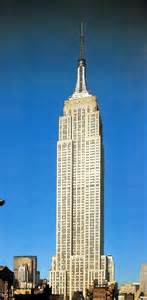 X 1000 = 1 mg/m³
Approximate Volume = 1,000,000 m³
PPT-140-01
14
[Speaker Notes: (mg/m³) Milligrams per Cubic Meter of Air
Used to express the amount of a toxic fume or dust; the amount of a substance (mg) in a given amount of space (m³). 

Milligrams per Cubic Meter of Air (mg/m³)

One thousand (1,000) packets of artificial sweeter in the volume of the Empire State Building is equivalent to 1 milligram per cubic meter of air (1 mg/m³).]
Micrograms per Cubic Meter of Air
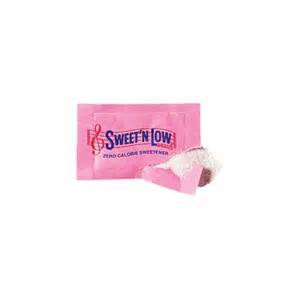 Empire State Building
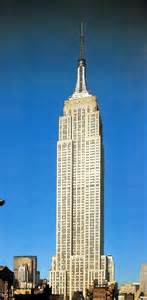 X 1 = (1 µg/m³)
X 50 (artificial sweetener packets) 
= 50 µg/m³ 
(OSHA PEL for Lead).
Approximate Volume = 1,000,000 m³
PPT-140-01
15
[Speaker Notes: (µg/m³) Micrograms per Cubic Meter of Air
Used to express the amount of a highly toxic fume or dust; the amount of a substance (µg) in a given amount of space (m³). 

Micrograms per Cubic Meter of Air (µg/m³)

One (1) packet of artificial sweeter in the volume of the Empire State Building is equivalent to 1 microgram per cubic meter of air (1 µg/m³).

50 artificial sweetener packets in the volume of the Empire State Building is equivalent to 50 µg/m³ (OSHA PEL for Lead).]
Fibers per Cubic Centimeter
(f/cc)

Fiber – Means a particulate form of asbestos, 5 micrometer (µm) or longer, with a length-to-width ratio of at least 3 to 1.
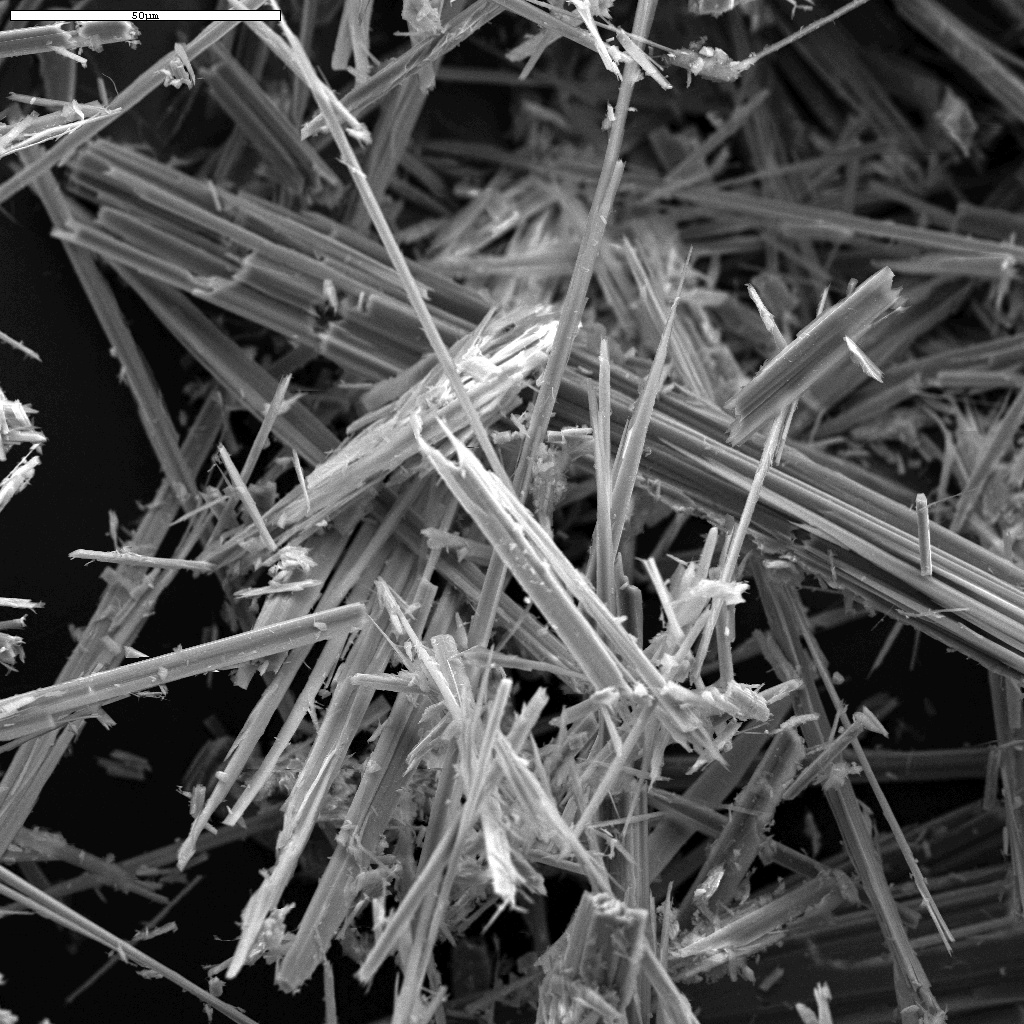 PPT-140-01
16
[Speaker Notes: Fiber – Means a particulate form of asbestos, 5 micrometer (µm) or longer, with a length-to-width ratio of at least 3 to 1. 

(f/cc) Fibers per Cubic Centimeter of Air
Fibers are any particle longer than 5 microns (µm), one millionth of a meter, and have an aspect ratio (length : width) greater than 3:1 

Why f/cc for Asbestos?
The unit f/cc (Fibers per Cubic Centimeter) is used to describe limits for asbestos because it’s the number of fibers, not the overall weight of the material that is of concern. Asbestos fibers that are in size and shape (5µm long and length to width ratio of 3:1) are needle sharp particles that damage the inner portions of the lungs. In contrast, asbestos fiber that is shorter or of a length-to-width ratio less than 3:1 does not cause significant damage.]
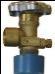 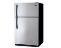 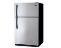 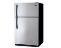 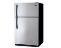 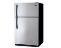 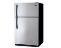 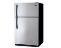 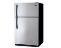 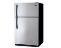 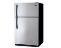 OSHA PEL for Asbestos
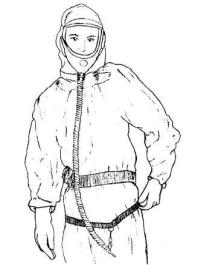 0.1 f/cc is equivalent to the number of fibers on the tip of a pencil mixed in with the volume of ten refrigerators.
Average amount of air a worker breathes during an 8-hour shift (ten refrigerators)
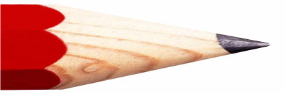 PPT-140-01
17
[Speaker Notes: The Occupational Safety & Health Administration (OSHA) has established a Permissible Exposure Limit (PEL) for asbestos; 0.1 f/cc over a time weighted average (TWA) of 8 hours.

Average amount of air a worker breathes during an 8-hour shift (ten refrigerators)

0.1 f/cc is equivalent to the number of fibers on the tip of a pencil mixed in with the volume of ten refrigerators.

On average, a worker will breathe 10,000,000 cubic centimeters (cc) of air in a typical work shift (8 hours); this is about the volume of 10 refrigerators. The number of asbestos fibers allowed by OSHA during this time period (0.1) can fit onto the tip of a pencil (about 1 million fibers).]
Respirable Particles
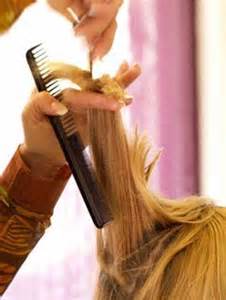 Respirable dust is less than 10 microns (µm) in diameter!
Human hair is between 80 – 120 microns (µm) in diameter.
PPT-140-01
18
[Speaker Notes: Dust, fibers, fumes and other particles that can go past the nose and mouth and enter deep into the respiratory system are considered to be respirable; these particles are less than 10 microns (µm) in diameter.

A micron is 1 millionth of a meter (1/96,000 of an inch).
Human hair is between 80 – 120 microns (µm) in diameter.
Some exposures in construction, such as toxic fumes, dusts and mists occur from particles that are less than 10 microns (µm) in diameter; these exposures are invisible.

Examples of respirable (invisible) fume or dust:

Silica
Lead
Asbestos
Hexavalent Chromium]
0.01
0
.000001
.001
1
Micron (µm)
Millimeter (mm)
Centimeter (cm)
Meter (m)
Respirable Particles
Respirable Dust, e.g., Lead, Silica & Asbestos (<10 µm)
A lower case 'o' when printed in Times New Roman size 10 (1mm).
Large Dog
Human Hair (80 – 120 µm)
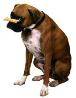 1 m
1 cm
o
PPT-140-01
19
[Speaker Notes: Respirable particles comparison line.]
Particle Diameters
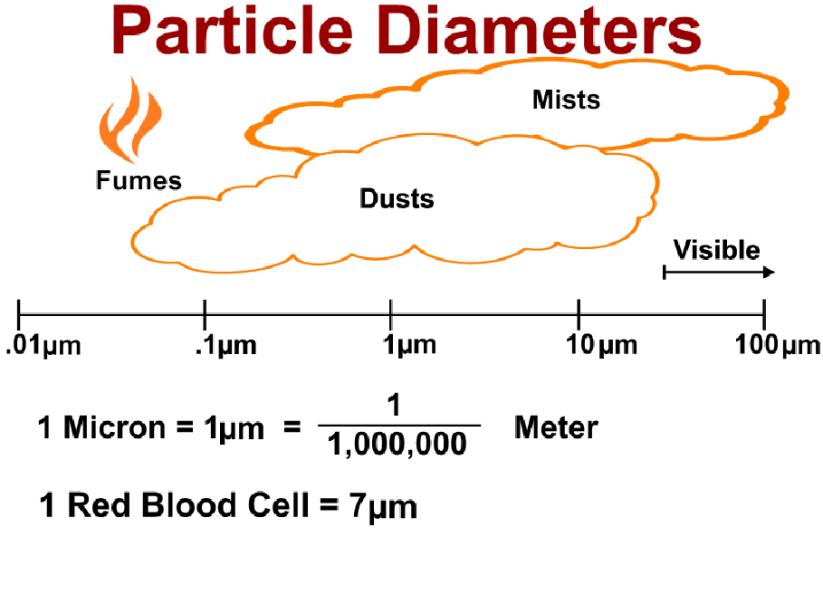 PPT-140-01
20
[Speaker Notes: Fumes, dusts and some mist particles are so small that they are invisible; these particles can enter deep into the lungs and cause serious health effects.]
100
High Efficiency Particulate Air
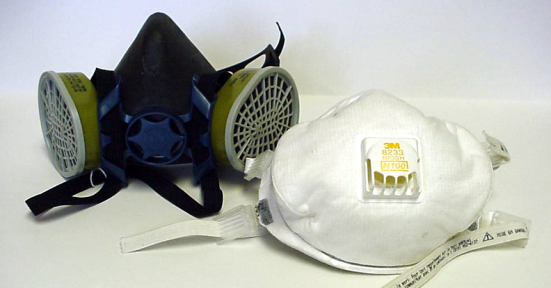 Capable of filtering 0.3 micrometer particles with 99.97% efficiency.
PPT-140-01
21
[Speaker Notes: High-efficiency particulate air filtration, or HEPA, is capable of filtering 0.3 micrometer particles with 99.97% efficiency, for use in contaminated environments. 

Where airborne particles are less than 10 microns (µm) in diameter, a HEPA (100) rated respirator is highly recommended.

Examples of respirators with high-efficiency particulate air (HEPA) filtration; these are recommended to be used where airborne particles are less than 10 µm in diameter.

Respirators designated as HEPA will rated with a 100 efficiency.]
Gases
Examples of gases found in the workplace:

Oxygen – used for welding and cutting.
Acetylene – used for welding and cutting. 
Propane – used for heating & fuel.
Carbon Dioxide – used as an inert gas and can be found naturally in sewers. 
Methane – the principle component of natural gas and found in earth deposits.
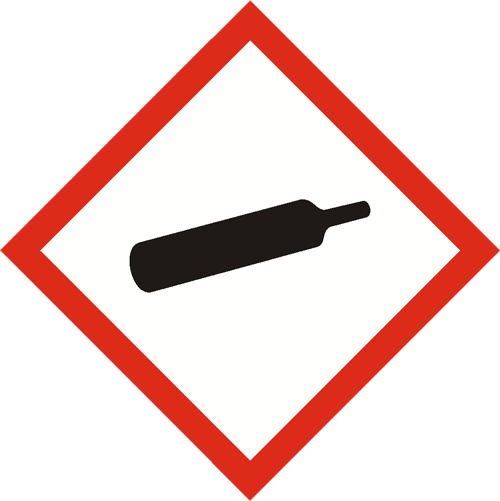 PPT-140-01
22
[Speaker Notes: Gases are materials that exist as individual molecules in the air at room temperature; gases are measured as a percent volume of air, or parts per million (ppm).]
Gases
Examples of gases found in the workplace:

Hydrogen Sulfide –break down of organic matter and can be found naturally in sewers.
 
Carbon Monoxide – highly toxic and produced by the incomplete combustion of fuels. 

Welding Gases – The welding arc can produce ozone, phosgene and carbon monoxide gases.

Diesel Exhaust – Nitrogen Dioxide.
PPT-140-01
23
[Speaker Notes: Some gases may exist strictly in the gas state, some as liquified gases and some as cryogenic (super cold) semi-solids.]
Gases
Important questions concerning gases:

What is the gas density?

What is the flammable range (LFL) of the gas?

How toxic is the gas (PEL, TLV, REL & IDLH)?

Is the gas a simple asphyxiant or a chemical asphyxiant?
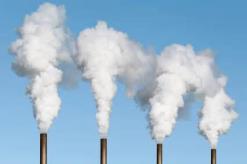 PPT-140-01
24
[Speaker Notes: Gases used in the workplace are usually kept in compressed gas cylinders. The most common are oxygen and acetylene; these gases are used for hot work (e.g., cutting & welding of metals). However, some hazardous gases are found naturally in the earth and/or can be generated in sewer systems (e.g., carbon dioxide, methane & hydrogen sulfide).

Knowing the gas density, the flammable range and toxicity of the gas will help in understanding the hazards associated with the gas. Gases can also be classified as being either a simple asphyxiant or a chemical asphyxiant.]
Gas Density
Helium .062
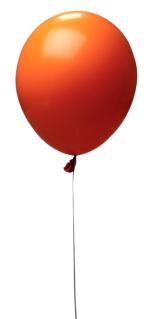 Gas Density
(Air = 1)
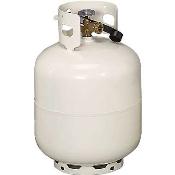 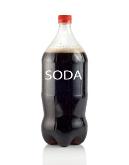 Propane 1.55
Carbon Dioxide 1.53
PPT-140-01
25
[Speaker Notes: Gas density is defined as the relative weight of a gas compared to air, which has an arbitrary value of one (1). If a gas density is less than one it will generally raise in air. If the gas density is greater than one it will generally sink in air. 

WARNING!  Gases with densities greater than one (1) will sink in air and displace oxygen within confined or enclosed spaces. 

View the Labor & Industry’s (L&I) PATHS PowerPoint (PPT) presentation “Compressed Gas Safety” for more in-depth information.]
Breathable Air
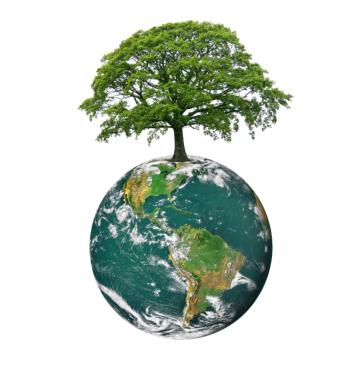 PPT-140-01
26
[Speaker Notes: The air around us is a mixture of gases, mainly nitrogen and oxygen. But air also contains a small amount of water vapor, argon, and carbon dioxide. Understanding the air we breathe will better prepare us to recognize potential hazardous atmospheres.

Remember…
Oxygen Deficiency Hazard is when air contains less than 19.5% oxygen by volume.]
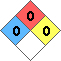 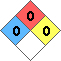 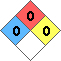 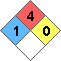 PPT-140-01
27
[Speaker Notes: Gases can displace oxygen; these gases are called… 

Simple Asphyxiants. 

A simple asphyxiant is a gas that displaces oxygen, thus lowers the overall amount of oxygen in the air. A simple asphyxiant by itself is not toxic but can be hazardous because of the oxygen deficient atmosphere that it may create. Simple asphyxiants are especially dangerous in confined and enclosed spaces because the gas gets trapped and has no where to go.

Lessons Learned – Simple Asphyxiants

Air is a mixture of different gases; oxygen is the most important element needed for human life. Because gases have different densities (air = 1), oxygen can be displaced. When this happens, oxygen levels drop and workers can become asphyxiated; oxygen deficiency is less than 19.5% by volume of air.]
Confined Space: Safety Concerns
Sewer Entry

Engulfment

Toxic gases

Explosive -Flammable gases

Oxygen Deficiency
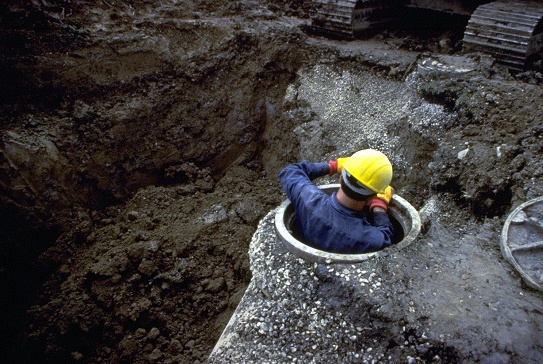 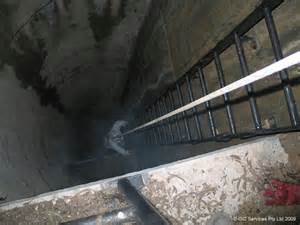 PPT-140-01
28
[Speaker Notes: Before Entry into Confined Spaces:
◦ Instruct employees to recognize and avoid unsafe conditions associated with their work environment.
◦ Instruction employees on hazards involved in entering confined or enclosed spaces.
◦ Evaluate the space for hazards and eliminate or protect against these hazards before entry.

Please view L&I’s PATHS PPTs: 1) “Confined Space General Industry,” 2) “Confined Space Construction,” and 3) Lockout/Tagout (LOTO)”]
Heating Devices & Asphyxiation
Fresh air must be supplied in sufficient quantities.
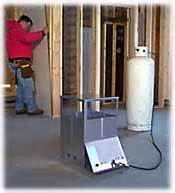 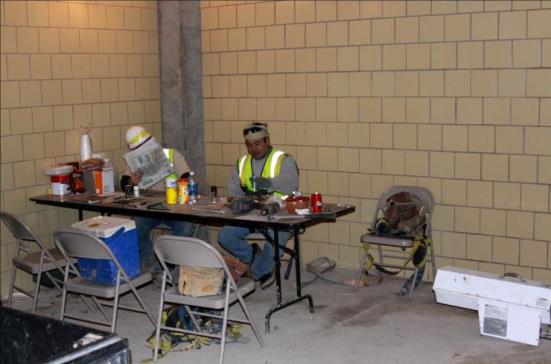 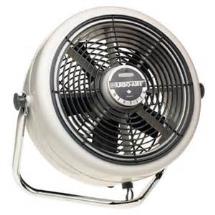 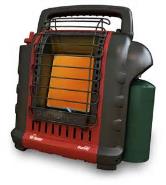 PPT-140-01
29
[Speaker Notes: To avoid asphyxiation while using temporary heating devices, follow these OSHA rules:

Fresh air must be supplied in sufficient quantities to maintain the health and safety of workers. Where natural means of fresh air supply is inadequate, mechanical ventilation must be provided.
When heaters are used in confined spaces, special care must be tanked to provide sufficient ventilation in order to ensure proper combustion, maintain the health and safety of workers and limit temperature rise in the area.

NEVER ventilate with oxygen, it will sensitize normal combustibles requiring less input heat to allow ignition. Often static electricity may serve as the ignition source.

When using portable heaters, special care must be taken to provide sufficient ventilation in order to ensure a safe and healthful environment.]
Carbon Monoxide – “The Silent Killer”
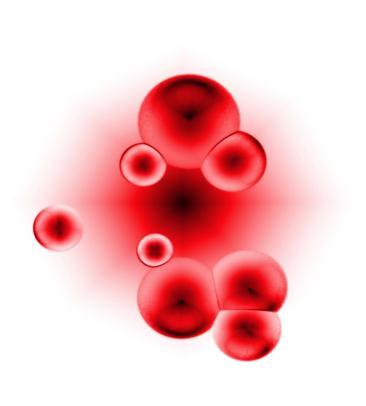 Chemical Asphyxiant
Hydrogen Sulfide – Rotten Eggs
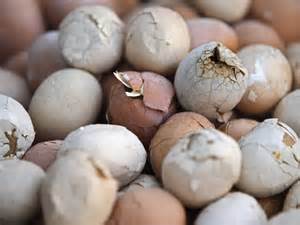 PPT-140-01
30
[Speaker Notes: Gases, if inhaled, can be toxic; these are called… 
Chemical Asphyxiants.

Chemical asphyxiants reduce the body’s ability to absorb, transport, or utilize inhaled oxygen. They are often toxic at very low concentrations (a few ppm). 

Carbon monoxide prevents oxygen transport by combining with hemoglobin. 

Hydrogen sulfide will cause a swelling of the air passage causing suffocation.]
Carbon Monoxide (CO)
Odorless, colorless and toxic gas.

Found in combustion exhaust.
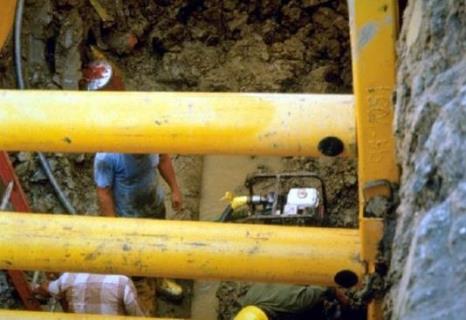 PPT-140-01
31
[Speaker Notes: Carbon monoxide is an odorless, colorless and toxic gas. Because it is impossible to see, taste or smell the toxic fumes, CO can kill you before you are aware of your exposure. At lower levels of exposure, CO causes mild effects that are often mistaken for the flu. These symptoms include headaches, dizziness, disorientation, nausea and fatigue. The effects of CO exposure can vary greatly from person to person depending on age, overall health and the concentration and length of exposure.
CO is found in combustion exhaust, such as those produced by cars, trucks and small gasoline engines (generators).

Gasoline engine (water pump) being operated inside a trench box (enclosed space); this is a potential hazardous exposure to carbon monoxide!]
Vent Engines to Outside
Good example of generator exhausts being vented to the outside.
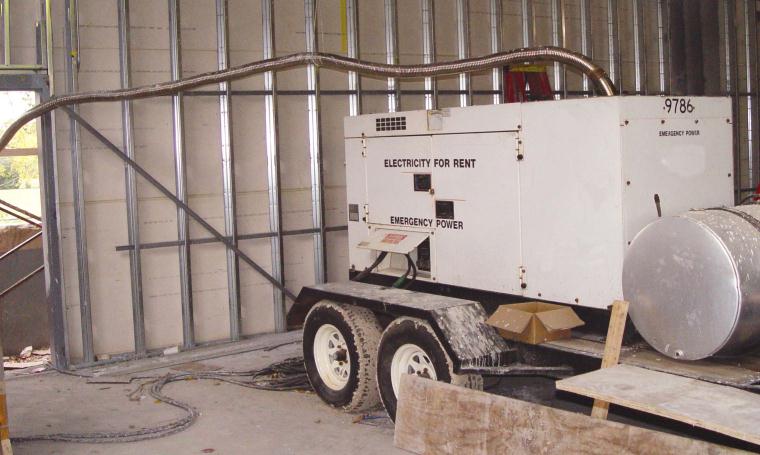 PPT-140-01
32
[Speaker Notes: Good example of a generator exhaust being vented to the outside.]
PPT-140-01
33
[Speaker Notes: Concentration of Carbon Monoxide (CO) & Health Effects 

PEL= TWA 50 ppm; 55 mg/m3]
Hydrogen Sulfide
Colorless, very poisonous, flammable gas.

Characteristic foul odor of rotten eggs.

Bacterial breakdown of organic matter in the absence of oxygen.

Found in swamps and sewers (manholes).
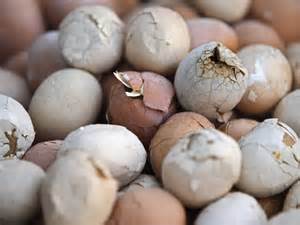 PPT-140-01
34
[Speaker Notes: Hydrogen sulfide is a colorless, very poisonous, flammable gas with the characteristic foul odor of rotten eggs. It often results from the bacterial breakdown of organic matter in the absence of oxygen, such as in swamps and sewers (manholes).

Just a few breaths of air containing high levels of hydrogen sulfide gas can cause death. Lower, longer-term exposure can cause eye irritation, headache, and fatigue.]
PPT-140-01
35
[Speaker Notes: Concentration of Hydrogen Sulfide & Health Effects 

WARNING: when hydrogen sulfide is breathed in, it reacts with the moisture in the airways and forms an acid. This is highly irritating to skin tissue resulting in acute irritant health effects. 

PEL= C 20ppm; 50 ppm (10 minute maximum peak)]
Welding, Cutting & Brazing Gases
Carbon Dioxide

Carbon Monoxide

Nitrogen Dioxide 

Nitric Oxide

Hydrogen Fluoride

Ozone 

Phosgene
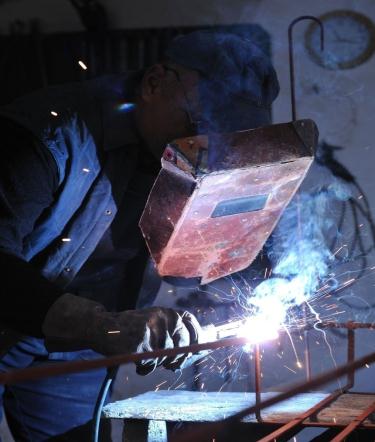 PPT-140-01
36
[Speaker Notes: Decomposition, or break down of materials during welding, cutting and brazing could result in an exposure to hazardous gas. 

A number of gases are produced as a normal part of the welding process. These gases may come from the welding arc (ozone & nitrogen oxides), or the burning process (carbon dioxide, carbon monoxide, hydrogen fluoride and phosgene).

Gases generated during welding, cutting and brazing; these may be produced by the welding operation: 
Carbon Dioxide
Carbon Monoxide
Nitrogen Dioxide 
Nitric Oxide
Hydrogen Fluoride
Ozone 
Phosgene

Welders have potential exposure to hazardous gas.

Please see L&I’s PATHS PPT “Welding Safety” for more specific information.]
Diesel Exhaust
Ensure proper ventilation.

Do not idle engines excessively.

See manufacturers MSDS/SDS.
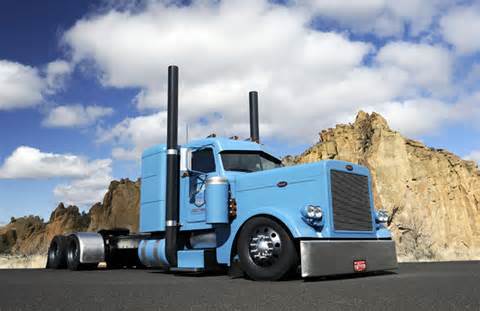 PPT-140-01
37
[Speaker Notes: Diesel exhaust is a pervasive airborne contaminant in workplaces where diesel-powered equipment is used. Due to expanding use of diesel equipment, more and more workers are exposed to diesel exhaust. More than one million workers are exposed to diesel exhaust and face the risk of adverse health effects, ranging from headaches and nausea to cancer and respiratory disease.

Manufacturers and importers of diesel fuel are responsible for performing a hazard determination and transmitting the hazard information of diesel fuel to their downstream customers through Safety Data Sheets (SDSs). As part of the evaluation, the manufacturer must anticipate the intended uses of the product, and consider the potential physical and health hazards to which employees may be exposed as a result of those uses. Any health or physical hazards associated with the exhaust must therefore be included on the MSDS.]
Respiratory Protection for Gases
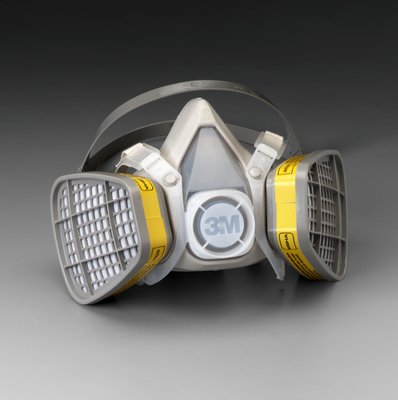 Acid gas cartridges [White]

Organic vapor (OV) acid gas cartridges [Yellow] 

Multi vapor gas cartridges [Olive Green]
3M™ Organic Vapor/Acid Gas Respirators 5000 Series
PPT-140-01
38
[Speaker Notes: NOTE: Before using any respirator and filter combination, always check with the manufacturer to ensure that it is approved and appropriate for the hazard. 

Respiratory protection used to protect against gases include:
Acid gas cartridges [White]
Organic vapor (OV) acid gas cartridges [Yellow] 
Multi vapor gas cartridges [Olive Green]]
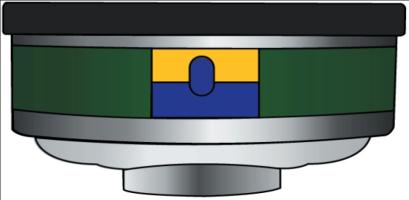 The indicator completely changes color when the service life of the cartridge is expired.
End of Service Life Indicator (ESLI)
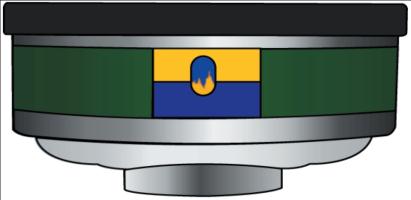 The indicator background 
changes to a different
color as the service life
shortens
PPT-140-01
39
[Speaker Notes: ESLI’s help to eliminate the guesswork in determining when a respirator’s cartridges should be replaced. ESLI’s are indicators on the side of each filter cartridge that change color as the charcoal or other absorbent inside absorbs the chemicals. The color change progresses from one end of the indicator window to the other. The service life of the filter is expired when the indication color fills the indicator window.

Many gas cartridges require an end of service life indicator (ESLI) due to their poor warning properties (e.g., hydrogen sulfide). If the cartridge does not have an ESLI, then a regular respirator cartridge “change out” schedule must be instituted by the employer.

Please view L&I’s PATHS PPTs for more information: 1) PPE, and 2) Respiratory Protection]
Vapors
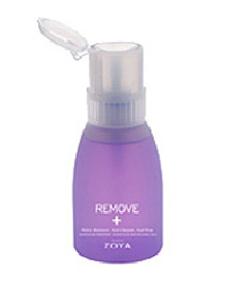 Examples of vapors found in construction:

Gasoline – used for fuel.

Organic Solvents – used as paint thinners (toluene & turpentine) & glue solvents (acetone & methyl ethyl ketone)
Nail polish remover, an organic solvent (usually acetone) has a distinctive vapor odor.
PPT-140-01
40
[Speaker Notes: Vapors are a gaseous form of substances that are normally in a liquid state at room temperature and pressure. They are formed by evaporation; vapors are measured as a percent volume of air, or parts per million (ppm). 

Nail polish remover, an organic solvent (usually acetone) has a distinctive vapor odor.]
How Vapors are Formed
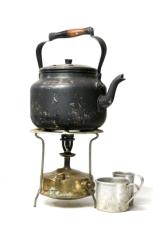 Liquid reaches a certain temperature – Flash Point.

At Flash Point – vapor is released into the air.
The amount of vapor is dependent on the Vapor Pressure.
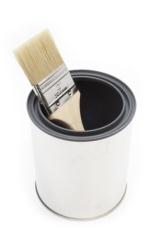 Water needs to be heated (212ºF) for vapors to be formed.
Some solvents give off vapor at or below room temperature (72ºF).
PPT-140-01
41
[Speaker Notes: Some solvents give off vapor at or below room temperature (72ºF).

Water needs to be heated (212ºF) for vapors to be formed.

Vapors may be formed when liquids are heated, for example, boiling water creates steam (a form of vapor); some solvents form vapors without being heated (these vapors are formed at or below room temperature). The temperature at which a liquid gives off vapor is called flash point. How much vapor is released into the air and how quickly the vapor will fill a space is based on a liquids vapor pressure.]
Vapors
What is the vapor density?

What is the flash point of the liquid to which vapor is produced?

What is the vapor pressure?

What are the flammable limits (FL) of the vapor?

How toxic is the vapor (PEL, TLV, REL & IDLH)?
PPT-140-01
42
[Speaker Notes: It is important to understand these terms to fully understand the potential hazard of liquids and gases.]
Vapor Density
Vapor Density
(Air = 1)
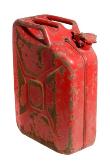 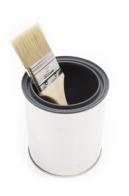 Gasoline 3 – 4
Turpentine 4.69
PPT-140-01
43
[Speaker Notes: Vapor density is defined as the relative weight of a vapor compared to air, which has an arbitrary value of one (1). If a vapor density is less than one it will generally rise in air. If the vapor density is greater than one it will generally sink in air. All vapor produced by solvents have densities greater than 1.]
Flash Point
Flash Point is the minimum temperature at which a liquid gives off a vapor in sufficient concentration to ignite.
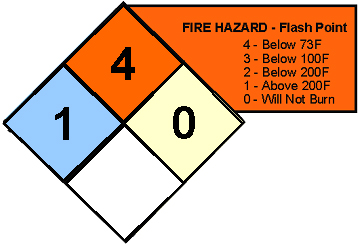 PPT-140-01
44
[Speaker Notes: The NFPA 704M Diamond uses a chemical’s flash point to rate its flammability. 

Please view L&I’s PATHS PPT “Flammable and Combustible Liquids” for more information.]
How Solvents Affect the Body
Dissolve skin fats and oils. 
Skin dryness, cracking, redness, and blisters 
Local health effect
Vapors can be inhaled.
Central nervous system damage.
Systemic health effect
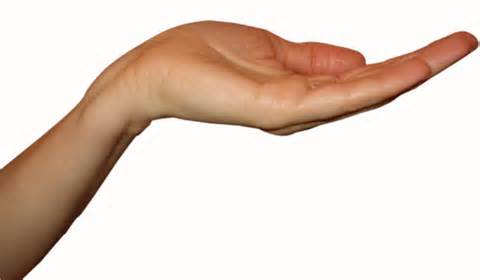 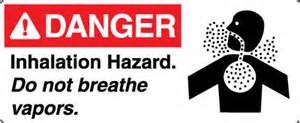 PPT-140-01
45
[Speaker Notes: Solvents are valuable because they can dissolve other substances. But they can also dissolve skin fats and oils. Most of the solvents used in construction cause some form of dermatitis – skin dryness, cracking, redness, and blisters (local health effect).
Some solvents have high vapor pressure, meaning that the solvent evaporates at low temperatures and very quickly; this will result in more vapor being produced causing more of a hazard (more vapor being inhaled). 
When breathed in, solvent vapors can enter the blood stream and travel to other parts of the body, particularly the nervous system, resulting in a toxic exposure (systemic health effect).]
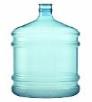 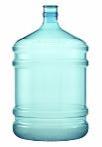 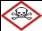 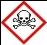 Vapor Pressure
More Vapors
(More Hazardous)
Fewer Vapors
(Less Hazardous)
Toxic solvent with a relative low vapor pressure
Toxic solvent with a relative high vapor pressure
PPT-140-01
46
[Speaker Notes: Vapor pressure is the likelihood that a liquid will evaporate at room temperature. Chemicals with a high vapor pressure will evaporate more than chemicals with a low vapor pressure. If two chemicals are equally toxic to the body, the one with the higher vapor pressure is more hazardous because more of it will evaporate and be in the air to be inhaled.
One unit of measurement to describe a substances relative vapor pressure is “mmHg” (millimeter of mercury); the unit of pressure equal to the pressure exerted by liquid mercury one-millimeter-high column at a standard temperature.]
Hazardous Vapor Pressure
Vapor pressure is less than 1mmHg; it is not likely to evaporate (not an inhalation hazard).

Vapor pressure greater than 50 mmHg; it is likely to evaporate (is an inhalation hazard).
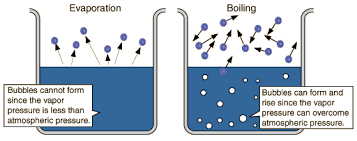 PPT-140-01
47
[Speaker Notes: Toxic substances become more hazardous when a greater potential for entry into the body exists, inhalation is the greatest potential for chemicals to enter the body; more airborne vapor, more hazardous the situation. 
Based on the range of 0 mmHg up to 720 mmHg. Higher the number, the more readily it will vaporize.]
Respiratory Protection: Vapors
Organic vapor (OV) cartridge [Black]

Organic vapor (OV) acid gas cartridges [Yellow] 

Multi vapor gas cartridges [Olive Green]
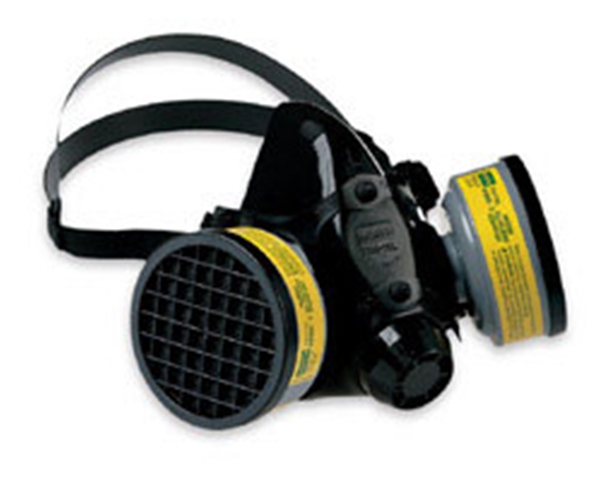 North 7700 Series Half-Face Respirator equipped with organic vapor acid gas cartridge (yellow)
PPT-140-01
48
[Speaker Notes: NOTE: Before using any respirator and filter combination, always check with the manufacturer to ensure that it is approved and appropriate for the hazard.]
Fumes
Examples of fumes found in the workplace:
Welding Fumes

Asphalt

Naphtha – “Coal Tar” a brown or                  black thick liquid that comes                           from coal; it’s an irritant                              known to cause cancer

Lead Fumes

Hexavalent Chromium (CrVI)
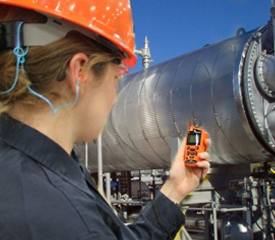 PPT-140-01
49
[Speaker Notes: Fumes are solid particles that are formed when a metal or other solid vaporizes and the molecules condense (or solidify) in cool air. This usually occurs during welding/cutting of metals, e.g., welding fumes. Fumes are also produced by hot asphalt during hot tar roofing and paving. Coal tar (naphtha) and plastics also produces fumes when heated.
Fumes are measured as a concentration of airborne particles in a given space (weight/volume); and are measured in either milligrams or micrograms per cubic meter of air (mg/m³) or (µg/m³). 

safetygeni.com]
Welding Fumes
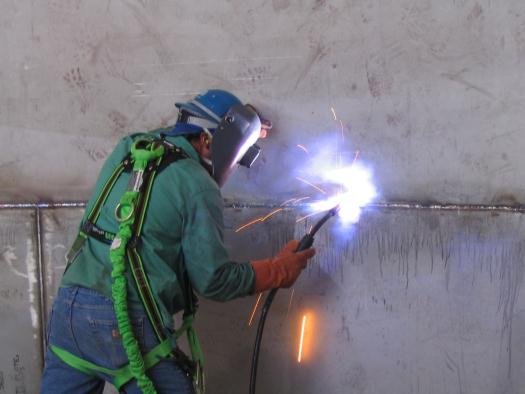 Welding fumes are some of the most hazardous exposures a construction worker may experience.
PPT-140-01
50
[Speaker Notes: Workers should take the time to think about what types of fumes may be present in their work environment or while performing certain tasks.]
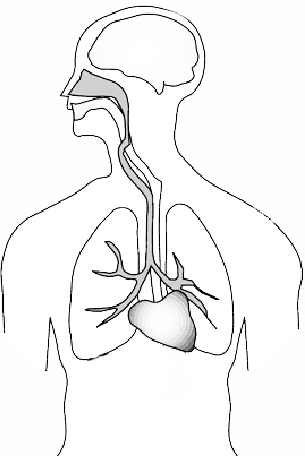 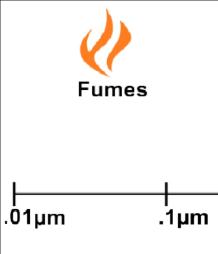 Fumes Affect the Body
Irritate the skin, eyes and nose; causing an immediate (acute) health effect.

Fumes can easily pass from the lungs into the blood stream; resulting in a systemic health effect.
Fumes are respirable size particles that are inhaled and can enter the blood stream.
PPT-140-01
51
[Speaker Notes: Fumes are generated by heat; either by burning, welding, cutting and heating. At a certain temperature, a solid is vaporized – then as it cools, it forms a small particle; these particles are respirable.

Fumes can irritate the skin, eyes and nose; causing an immediate (acute) health effect. These affects are local to the point of contact, such as mucous membranes, eyes and lungs. 
For example, cadmium (welding fume), can cause the lungs to fill with fluid, causing pulmonary edema (fluid in the lungs).
Fumes are respirable in size [less than 10 microns (µm)] and primarily affect the body when they are breathed in. Because of their small size, fumes can easily pass from the lungs into the blood stream; resulting in a systemic health effect.

Fumes are respirable sized particles that are inhaled and can enter the blood stream.]
Welding Fumes
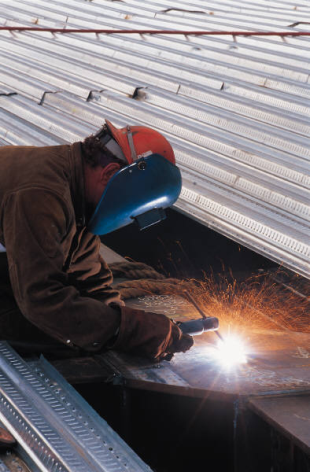 Metal Fume Fever [Zinc (Galvanized Metal)]

Siderosis [Iron, Iron Oxide (Rust)]

Manganism (Manganese)
PPT-140-01
52
[Speaker Notes: Diseases that are caused by welding fumes.

Please see L&I’s PATHS PPT “Welding Safety” for more detailed information.]
Engineering Controls
Remember… Using proper engineering controls will help prevent diseases associated with welding and cutting. Always use them!
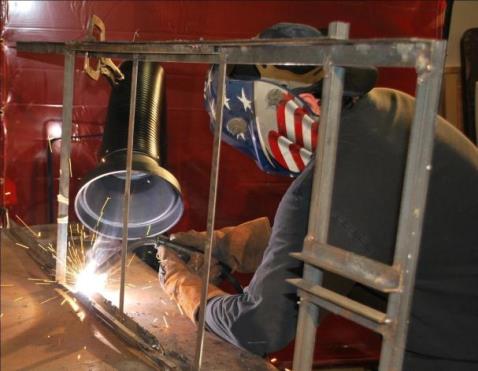 Courtesy of Sentry Air Systems, Inc. Houston, TX USA
Model 300 Welding Fume Extractor
www.sentryair.com
PPT-140-01
53
[Speaker Notes: Remember… Using proper engineering controls will help prevent diseases associated with welding and cutting, always use them!

Please view L&I’s PATHS PPT “Process Safety Management” for more specific information.]
Asphalt Fumes
Made from petroleum

Headache

Skin rash

Sensitization

Throat & eye irritation

Cough

Suspected carcinogen

No specific OSHA standards.

Must wear appropriate PPE.
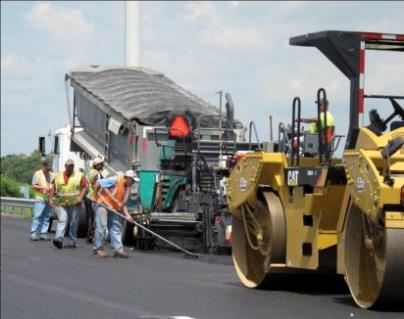 PPT-140-01
54
[Speaker Notes: Workers who are exposed to fumes from asphalt, a petroleum product used extensively in road paving, can experience health effects such as headache, skin rash, sensitization, fatigue, reduced appetite, throat and eye irritation, cough, and skin cancer.
There are currently no specific OSHA standards for asphalt fumes. However, exposures to various chemical components of asphalt fumes are addressed in specific standards for the general and construction industries, such as personal protective equipment (PPE). 
If asphalt contacts the skin, workers should immediately wash the affected areas with large amounts of soap and water, seek medical attention if acute skin irritation occurs.]
Naphtha (Coal Tar)
By-product of coal.

Acne

Allergic skin reactions

Known to cause cancer

Photosensitivity – A condition in which a person becomes more sensitive to light.
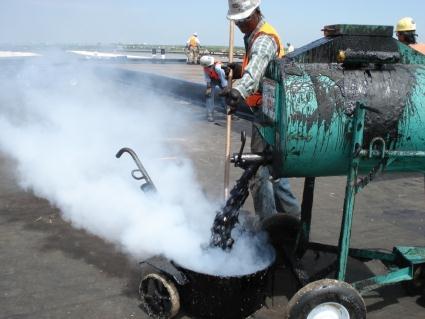 PPT-140-01
55
[Speaker Notes: Coal tar is a brown or black liquid of high viscosity, which smells of naphthalene and aromatic hydrocarbons. Coal tar is among the by-products when coal is carbonized to make coke or gasified to make coal gas. Coal tars are complex and variable mixtures of phenols, polycyclic aromatic hydrocarbons (PAHs), and heterocyclic compounds, about 200 substances in all. 
Coal tar pitch is a skin irritant which can cause acne and allergic skin reactions in exposed workers; it is know to cause skin cancer.
Exposure to the sun when working around coal tar pitch emissions (for long periods of time) could result in a photosensitivity reaction in some sensitized workers.
If coal tar naphtha contacts the skin, workers should immediately wash the affected areas with large amounts of soap and water, seek medical attention if acute skin irritation occurs.]
Lead Fumes
Lead poisoning

Loss of appetite

Nausea & vomiting

Stomach cramps & constipation

Fatigue

Joint or muscle aches, anemia

Decreased sexual drive.
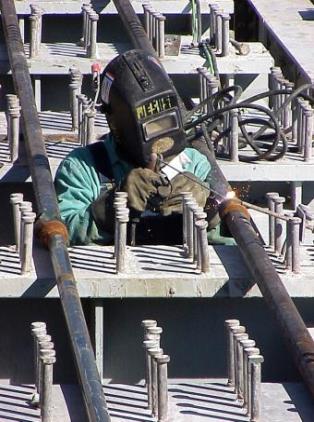 PPT-140-01
56
[Speaker Notes: Lead adversely affects numerous body systems and causes forms of health impairment and disease that arise after periods of exposure as short as days (acute exposure) or as long as several years (chronic exposure). The frequency and severity of medical symptoms increases with the concentration of lead in the blood. Common symptoms of acute lead poisoning are loss of appetite, nausea, vomiting, stomach cramps, constipation, difficulty in sleeping, fatigue, moodiness, headache, joint or muscle aches, anemia, and decreased sexual drive. Acute health poisoning from uncontrolled occupational exposures has resulted in fatalities. Long term (chronic) overexposure to lead may result in severe damage to the central nervous system and reproductive systems.

Please see L&I’s PATHS PPT “Lead Awareness and Safety”]
Plumbers Melting Pot (Lead)
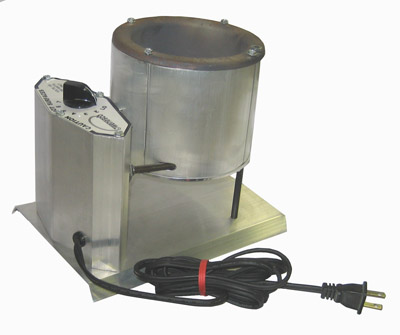 Plumbers melt lead in special melting pots.

Cast iron joints and fittings. 

Temperature must never exceed 900°F.

Use electric pot with temperature gage.
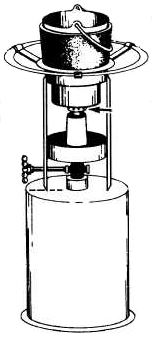 Electric Melting Pot
Fuel (propane)
Melting Pot
PPT-140-01
57
[Speaker Notes: Plumbers sometimes will melt lead in special melting pots to make cast iron joints and fittings. This type of furnace may consist of a fire pot and valve assembly that mounts directly on a portable propane gas tank.
When melting lead, made sure the temperature never exceeds 900°F; heating lead above this temperature could cause the release of hazardous fumes. To ensure that the melted lead does not release hazardous fumes, use an electric melting pot with a temperature gage.]
Hexavalent Chromium
(CrVI) compounds

Dyes, paints, inks, plastics.

Stainless steel & chromium metal.

Health effects:

Lung cancer

Irritation or damage to the nose, throat, and lungs.

Irritation or damage to the eyes and skin.
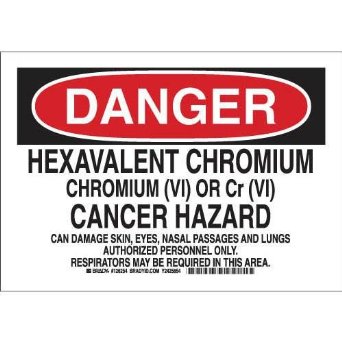 PPT-140-01
58
[Speaker Notes: Chromium hexavalent (CrVI) compounds, often called hexavalent chromium, exist in several forms. Industrial uses of hexavalent chromium compounds include chromate pigments in dyes, paints, inks, and plastics; chromates added as anticorrosive agents to paints, primers, and other surface coatings; and chromic acid electroplated onto metal parts to provide a decorative or protective coating. Hexavalent chromium can also be formed when performing "hot work" such as welding on stainless steel or melting chromium metal. In these situations the chromium is not originally hexavalent, but the high temperatures involved in the process result in oxidation that converts the chromium to a hexavalent state.
Exposures to hexavalent chromium [Cr(VI)] are addressed in specific standards for the construction industry.

amazon.com]
Respiratory Protection for Exposure to Fumes
PPT-140-01
59
[Speaker Notes: Fumes are generated by the vaporization of melted substances, which condense into solids. Therefore, most applications where fumes are present require respiratory protection that deals with particulate hazards. Particulate respirators fall into three filter designations -- N, R, and P, each with three levels of filter efficiency: 95%, 99%, and 100 (99.97%) – HEPA, resulting in a matrix of nine different filter classifications.
The selection of N, R, and P series filters depends on the presence or absence of oil particulates. If no oil particles are present in the work environment, use a filter of any series -- N, R, or P. If oil particles are present, use an R or P series filter (R series use is limited to eight hours of continuous or intermittent use). If oil particles are present, and a filter will be used for more than one work shift, use only a P series filter. Check for additional time restrictions required by the manufacturer.
A fume is not a gas. A fume is a small particle that is formed when metal is heated and volatizes in air as metal oxide. For example, molten lead gives off toxic lead oxides, while torched galvanized steel produces iron and zinc oxide which can produce welding fume fever. 
Since most welding applications deal with fumes (very small respirable particles) – 100 (HEPA) rated filters are preferred.
If oil is present in the air, then an “R” or a “P” rated filter must be used.]
Dusts & Fibers
Examples of Dusts & Fibers found in construction:

Crystalline Silica
 
Asbestos 

Metal Dusts

Lead-Based Paint 

Fiberglass
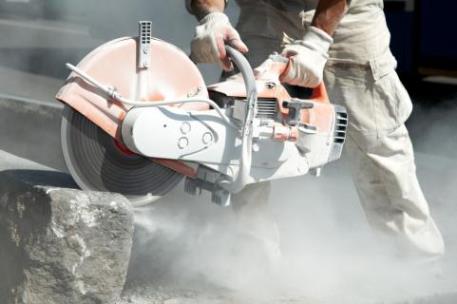 PPT-140-01
60
[Speaker Notes: Dusts are solid particles that are formed by handling, crushing, grinding, drilling, or blasting of materials. Fibers are solid particles whose length is at least 3 times greater than its width – hazardous asbestos is an example of a fiber.
Dusts are measured as a concentration of airborne particles in a given space (weight/volume); and are measured in either milligrams or micrograms per cubic meter of air (mg/m³) or (µg/m³). 
Fibers are measured in f/cc (fibers per cubic centimeter).

Picture shows stone cutting by cut-off saw with diamond wheel; example of potential exposure to crystalline silica.]
Dusts & Fibers
Important questions concerning dusts & fibers:

What is the particle size of the dust and/or fiber?

How toxic is the dust and/or fiber (PEL, TLV, REL & IDLH)?

How does the dust or fiber affect the body?

Is the dust or fiber regulated by OSHA?
PPT-140-01
61
[Speaker Notes: Important questions concerning dusts & fibers:

What is the particle size of the dust and/or fiber?
How toxic is the dust and/or fiber (PEL, TLV, REL & IDLH)?
How does the dust or fiber affect the body?
Is the dust or fiber regulated by OSHA?]
Dusts & Fibers
How they affect the body
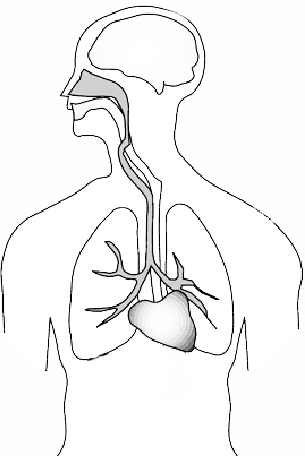 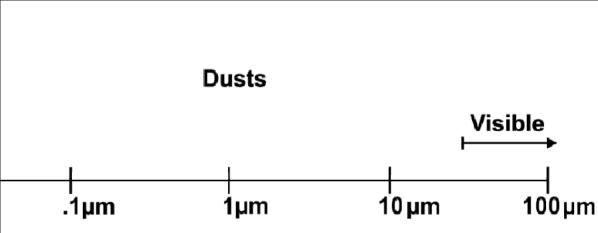 Dusts
&
Fibers
PPT-140-01
62
[Speaker Notes: Dust & fibers can irritate the eyes and nose; causing an immediate (acute) health effect. These affects are local to the point of contact, such as mucous membranes, eyes and lungs (e.g., shortness of breath, coughing and wheezing). Prolonged exposure to toxic dust can result in chronic health effects.
Remember… 
Respirable dust, particles that are less than 10 microns (µm) in diameter, can enter deep into the lungs where damage can occur.]
Body’s Defense Against Dust
Cilia
Mucous
PPT-140-01
63
[Speaker Notes: The body’s defenses against large-sized dusts (mucous, the hair-like cells called cilia and special “dust-eating” white blood cells) can break down dust particles. However, these particles can dry out the mucous. Cigarette smoke paralyzes the cilia; this enables more dust particles to reach the lungs.]
Dust in Air
Dusts are solid particles suspended in air. 
May be produced by crushing, grinding, sanding, sawing or the impact of materials against each other.
Anyone performing these tasks is at risk.
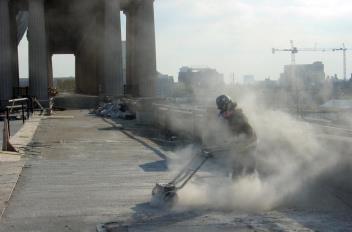 PPT-140-01
64
[Speaker Notes: Dusts are solid particles that are suspended in air and can be produced by such tasks as crushing, grinding, sanding, sawing or the impact of materials against each other. Workers performing any of the listed tasks should ensure they are protected against inhalation and other hazards associated with dust generation.]
Crystalline Silica
Quartz
- Sand
- Gravel
- Clay
- Granite
- Other forms of rock

Smaller particles can be inhaled deep into the lungs - cause damage.
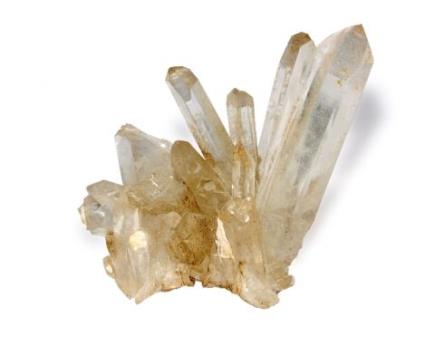 PPT-140-01
65
[Speaker Notes: Quartz is the second most abundant mineral in the Earth’s crust. It’s made up of silicone and oxygen.
Silica is one of the most common minerals in the earth’s crust. The most common form of crystalline silica is quartz, which is found in sand, gravel, clay, granite, and many other forms of rock. Workers could be exposed to silica when cutting, grinding, drilling, sanding, mixing, or demolishing materials containing silica.
The size of the airborne silica particles determines the amount of risk. Smaller particles can be inhaled deep into the lungs where they can cause damage. Larger particles, such as beach sand, are not as great a concern because they are too large to inhale.]
Silicosis
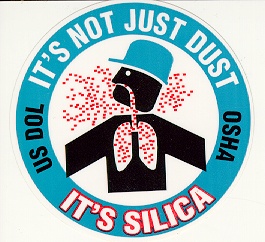 Disease of the lungs due to the breathing of dust containing crystalline silica particles. 

NO cure!
PPT-140-01
66
[Speaker Notes: Silicosis is a disease of the lungs due to the breathing of dust containing crystalline silica particles. This dust can cause fibrosis or scar tissue formations in the lungs that reduce the lung's ability to work to extract oxygen from the air. There is no cure for this disease, thus, prevention is the only answer. 
Chronic silicosis, the most common form of the disease, may go undetected for years in the early stages; in fact, a chest X-ray may not reveal an abnormality until after 15 or 20 years of exposure. The body's ability to fight infections may be overwhelmed by silica dust in the lungs, making workers more susceptible to certain illnesses, such as tuberculosis. As a result, workers may exhibit one or more of the following symptoms: 
 Shortness of breath following physical exertion 
 Severe cough 
 Fatigue 
 Loss of appetite 
 Chest pains 
 Fever]
Silicosis
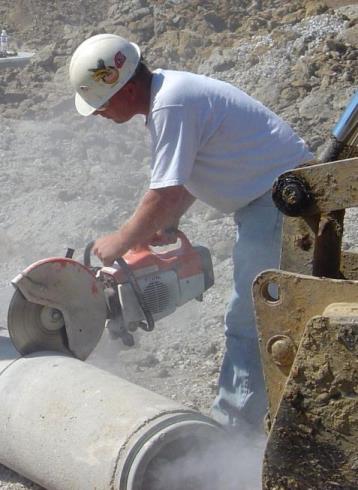 Concrete cutting with no engineering control or PPE!
PPT-140-01
67
[Speaker Notes: There are three types of silicosis, depending upon the airborne concentration of crystalline silica to which a worker has been exposed: 
Chronic silicosis usually occurs after 10 or more years of overexposure. 
Accelerated silicosis results from higher exposures and develops over 5-10 years. 
Acute silicosis occurs where exposures are the highest and can cause symptoms to develop within a few weeks or up to 5 years.]
Silicosis
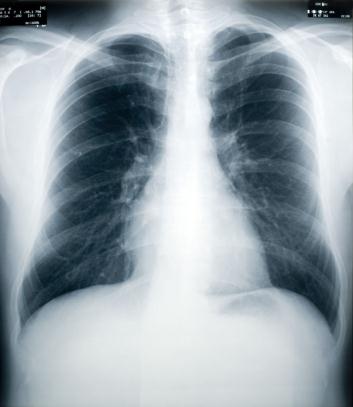 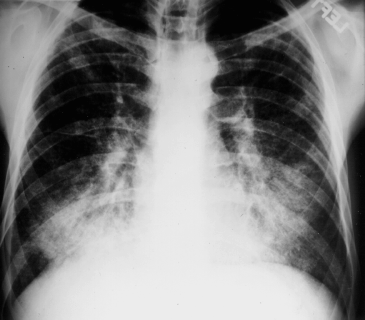 Silicotic Lungs
Normal Healthy Lungs
PPT-140-01
68
[Speaker Notes: Silicosis is a type of fibrotic lung disease that develops when silica dust particles become trapped in the lungs and form scar tissue. 
This can be seen in x-rays by the light areas on the lungs.

Special doctors referred to as “B” Readers are trained to identify diseases of the lungs caused by dust exposure.]
Crystalline Silica
Exposures to crystalline silica dust include:

Concrete cutting.
Sandblasting for surface preparation.
Crushing and drilling rock and concrete.
Masonry and concrete work (e.g., building and road construction and repair).
Mining & tunneling.
Cement worker wearing a full-face piece negative pressure air purifying respirator.
Demolition work.
Cement and asphalt pavement manufacturing
PPT-140-01
69
[Speaker Notes: This slide lists the numerous ways that exposure to crystalling silica dust can occur.]
Potential Silica Exposure
Road work (street cutting): worker wearing respirator to protect against potential silica exposure.

NOTE: Respiratory protection must be used in conjunction with engineering controls and other safe work practices (e.g., wetting the work to minimize airborne dust).
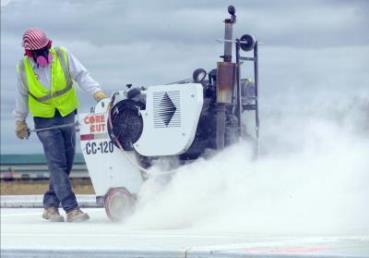 PPT-140-01
70
[Speaker Notes: The picture shows one way to protect employees against silica exposure – the use of a properly fitting respirator with the correct filter canisters.]
Asbestos
Exposure during demolition or remodeling jobs.

Found in some taping compounds, asbestos cement, pipes and floor tiles. 

Measured in fibers per cubic centimeter (ff/cc).

29 CFR 1926.1101 Asbestos
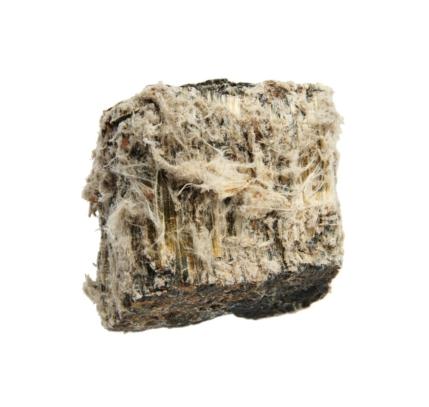 PPT-140-01
71
[Speaker Notes: Asbestos is well recognized as a health hazard and is highly regulated. Although asbestos is no longer used as an insulation material, building trades workers may still be exposed to asbestos during demolition or remodeling jobs. Asbestos may also still be found in some taping compounds, asbestos cement, pipes and floor tiles. Vinyl asbestos floor tiles may be as much as 15% to 20% asbestos, which is released when old flooring is removed.]
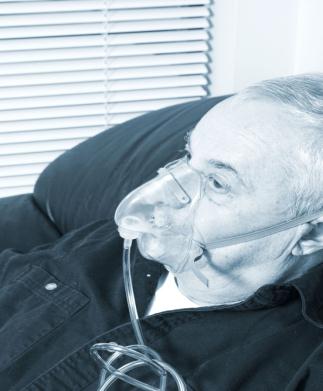 Worker with chronic health problems; he needs oxygen.
Asbestosis
Asbestosis & mesothelioma

Rare form of cancer that develops from the protective lining that covers many of the body's internal organs.
PPT-140-01
72
[Speaker Notes: The inhalation of asbestos fibers by workers can cause serious diseases of the lungs and other organs that may not appear until years after the exposure has occurred. For instance, asbestosis can cause a buildup of scar-like tissue in the lungs and result in loss of lung function that often progresses to disability and death. 
There is no cure for asbestosis; a doctor can only help a person manage their symptoms.

Please see L&I’s PATHS PPTs, 1) “Asbestos Awareness” and 2) “Asbestos Safety Standard” for more detailed information.]
Lead-Based Paint Dust
“White Lead" (a lead carbonate)

“Red Lead" (a lead oxide)
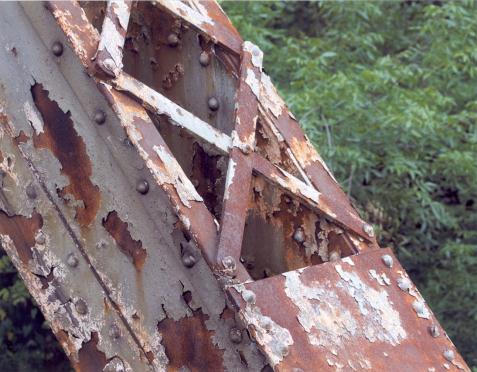 PPT-140-01
73
[Speaker Notes: Lead has been used since ancient times as a paint pigment. Two major chemical forms of lead are used as colors -- they are called "white lead" (a lead carbonate) and "red lead" (a lead oxide). Both types of lead provide a thick, heavy, tough coating; one that does not crack through wear or temperature variations because it can expand and contract in unison with the base metal to which it is attached. In addition, the chemical nature of lead causes it to provide corrosion resistance as well. For many years, lead paint has been used on bridges, water tanks, ships and other steel and iron structures.
“Lead-based paint” is defined in the Residential Lead-Based Paint Hazard Reduction Act (also known as Title X) as “paint, varnish, shellac, or other coating on surfaces that contain 1.0 mg/cm² or more of lead or 0.5 percent or more lead by weight.”]
EPA Certified Lead Renovator
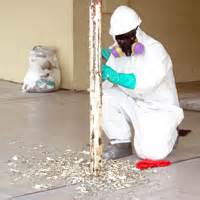 All work performed under the supervision of certified lead renovators.

Post signs and warn building occupants.

Barricade off work area  and contain lead dust.

Clean all objects and surfaces.
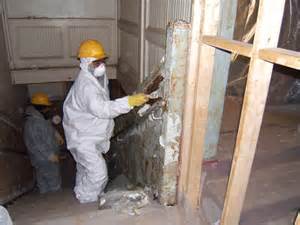 PPT-140-01
74
[Speaker Notes: The Environmental Protection Agency (EPA) has established training requirements for anyone who disturbs lead-based paint.
Contractor requirements under EPA lead renovation laws:
All work must be performed under the supervision of certified lead renovators.
Post signs clearly defining the work area and warn occupants of buildings to remain outside of the work area.
Barricade off work area and contain lead dust that is created during work.
Clean all objects and surfaces in and around the work area.]
Fiberglass Insulation
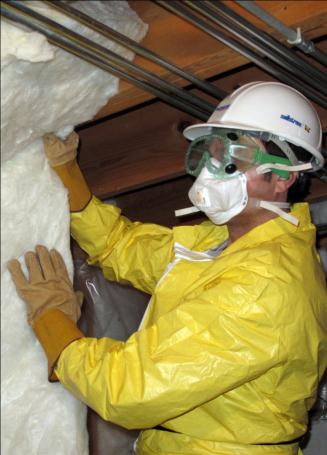 Provide general or local exhaust ventilation systems.

Wear appropriate PPE.

Maintain PEL for nuisance dusts (15 mg/m³).
PPT-140-01
75
[Speaker Notes: Everyone has heard about the association between lung cancer and asbestos. Since some forms of asbestos are similar in appearance to fiberglass fibers, many people wonder if handling fiber-glass could also result in the development of cancer or other serious health hazards. Scientists have made over 400 studies of fiberglass in an attempt to answer this question. The conclusion is that it will not, because its properties are very different from asbestos. OSHA confirmed these findings in 1991 when it decided to regulate fiberglass as a nuisance dust, and not as a cancer causing agent. Still, precautions should still be taken while working with fiberglass.
An employee working with Fiberglass insulation should wear the following Personal Protective Equipment  (PPE): hard hat, safety goggles, filtering facepiece (respirator), disposable suit & gloves.]
PPT-140-01
76
[Speaker Notes: Respiratory protection for exposure to dusts & fibers will depend on the size of the particle and its level of toxicity. OSHA requires that specific respirators are used while working with the regulated substances asbestos and lead.
Remember…
To achieve compliance with OSHA Permissible Exposure Limits (PELs), administrative or engineering controls must first be implemented whenever feasible.]
Mists
Examples of mists found in the workplace:

Oil mist

Paint mist

Pesticides

Aerosols
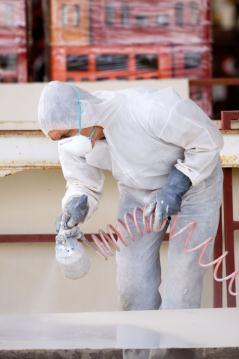 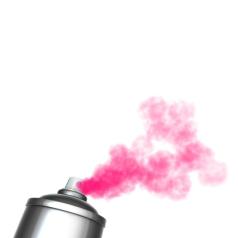 PPT-140-01
77
[Speaker Notes: Examples of mists found in a workplace:
Oil mist produced from lubricants used in metal cutting operations.
Paint mist from spraying operations.
Pesticides sprayed to control or eliminate foliage.
Aerosols from cans and bottles.
Mists are tiny droplets of liquid suspended in the air.
Mists are measured as a concentration of airborne particles in a given space (weight/volume) and are measured in either milligrams or micrograms per cubic meter of air (mg/m³) or (µg/m³).
Mists are generated on job-sites by spraying liquids, such as, paints/coatings, form oil, pesticides, etc.
Where employees are engaged in the application of paints, coatings, herbicides, or insecticides or in other operations where contaminants may be harmful to the employees, washing facilities must be in near proximity to the worksite and must be equipped as to enable employees to remove such substances.]
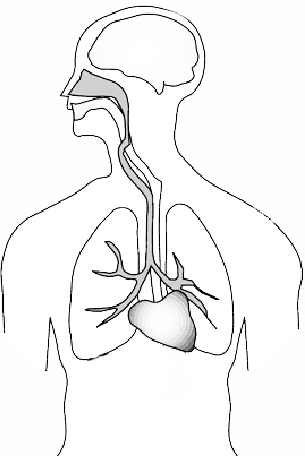 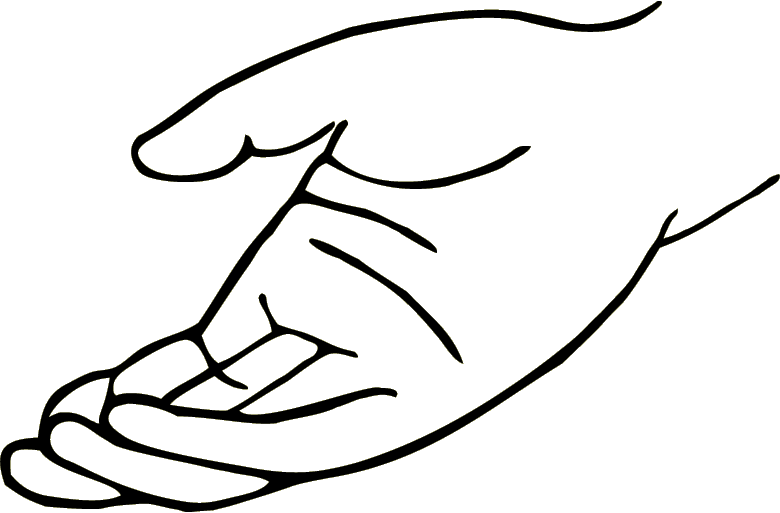 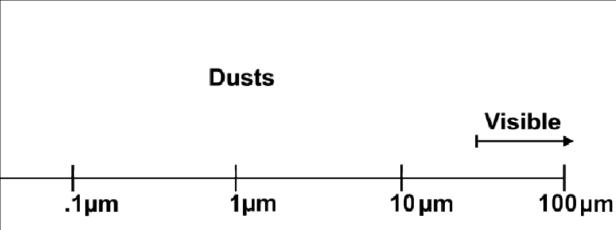 Mists
Skin Desig-
nation
X
How Mists Affect the Body
PPT-140-01
78
[Speaker Notes: Mists affect the body by being inhaled and absorbed through the lungs. Exposed skin can also absorb any mist causing a adverse health effect – this is health effect is labeled as a skin designation.

Mists can be…
Inhaled (through the lungs)
Ingested (by direct or indirect contact with the lips and mouth)
Absorbed (through exposed skin)
Injected (through high pressure & aerosol cans)

A "skin" designation serves as a warning that dermal absorption is a possible route of entry for a particular substance; this warning appears with some of the chemical hazards which are found in OSHA Standard, 29 CFR 1926.55 – Appendix A. The use of skin designation does not indicate that the substance may irritate the skin. Similarly, lack of a skin designation does not mean that the substance will not irritate or burn the skin. If a skin designation exists for a substance, be sure to wear chemical resistant clothing and gloves.]
Respiratory Protection: Mists
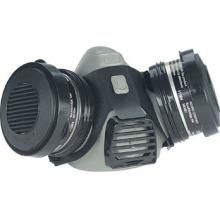 AOSafety 95110 Paint Spray Respirator
Filters designated as a “P” or “R” if the mist contains oil.
Organic Vapors
Paints
Lacquers
Enamels
Detachable Prefilter
PPT-140-01
79
[Speaker Notes: When exposed to mists, employees must wear a respirator that has filters designated as a “P” or “R” if the mist contains oil, if no oil is present then a “N” designated respirator filter is acceptable. These filters have efficiencies of 95, 99 or 100 (HEPA).
AOSafety 95110 Paint Spray Respirator:
Protects against organic vapors and sprays of paints, lacquers, and enamels. Also provides protection against dusts and mists. Prefilter is detachable for easy replacement when it becomes clogged with paint sprays.]
Chemical Health Hazard Categories
Carcinogen

Corrosive

Toxic & Highly Toxic

Irritant

Sensitizer

Affects a Target Organ
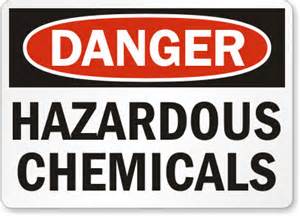 PPT-140-01
80
[Speaker Notes: Hazardous chemicals are classified as being a carcinogen, corrosive, toxic, irritant, sensitizer, or any chemical that affects a target organ (e.g., liver, kidney, nervous system, blood, lung, reproductive organs, skin & eyes).]
Reproductive Toxins
Mutation

- Permanent change     of the genetic   material in a cell.

Teratogen

- Malformations of      an embryo or fetus
Benzene (mutagen)

Cadmium and compounds (fertility & teratogen)

Chloroform (mutagen)

Lead and compounds (fertility, teratogen & mutagen)

Mercury and compounds (fertility & teratogen)
PPT-140-01
81
[Speaker Notes: Reproductive toxins are chemicals that can damage the reproductive systems of both men and women. Exposure to these agents before conception can produce a wide range of adverse effects including reduced fertility, an abnormal fetus, reduced libido, or menstrual dysfunction. Maternal exposure after conception may cause prenatal death, low birth weight, birth defects, developmental and/or behavioral disabilities, and cancer.
A mutation is defined as a permanent change in the amount or structure of the genetic material in a cell. The terms mutagenic or mutagen are used to refer to those chemicals that cause an increased occurrence of mutations in populations of cells and/or organisms.
A teratogen is an agent that can cause malformations of an embryo or fetus. This can be a chemical substance, a virus or ionizing radiation.]
Synergistic Effect
Two or more hazardous materials are present at the same time.

Smoking paralyses the body’s natural defense – cilia.
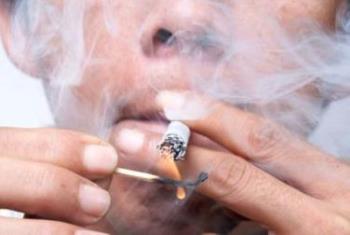 PPT-140-01
82
[Speaker Notes: Smoking increases the chances of illness if you work around hazardous substances.

When two or more hazardous materials are present at the same time, the resulting effect can be greater than the effect anticipated based on the cumulative effect of the individual substances. 
An example of synergism is the increased risk of developing lung cancer caused by exposures to both cigarette smoking and asbestos. By either smoking one pack of cigarettes per day or being heavily exposed to asbestos, you may increase your risk of lung cancer to five to ten times higher than someone who does neither. But if you smoke a pack a day and are heavily exposed to asbestos, your risk may be 50 times higher than someone who does neither.
Smoking paralyses the body’s natural defense, specifically the cilia; smoking causes the cilia to relax and not perform its function as a dust capturing mechanism. This means that more dust and/or fiber can get inhaled into the lungs where damage can occur.]
Your Right to Know
OSHA – Hazard Communication Standard (HCS)

Chemical manufacturer responsibilities

Labels

MSDS (now SDS under the GHS)
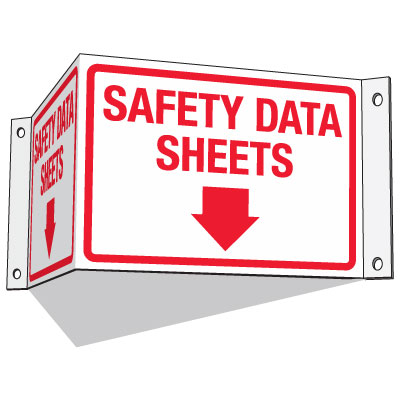 PPT-140-01
83
[Speaker Notes: In the early 80's, OSHA enacted the Hazard Communication Standard (HCS). A fundamental premise of the HCS is that employees who may be exposed to hazardous chemicals in the workplace have a right to know about the hazards and how to protect themselves. The HCS is therefore sometimes referred to as the "Worker Right-to-Know Legislation", or more often just as the "Right-to-Know" law. This standard should not be confused with the “Worker & Community Right to Know Act” in place within the Commonwealth of Pennsylvania.

OSHA's Hazard Communication Standard (HCS) requires the Chemical manufacturers and importers to evaluate the hazards of the chemicals they produce; also required are warning labels and material safety data sheets (MSDSs) to convey the hazard information to the users of the chemicals. Employers must ensure that all chemicals are properly labeled and that MSDSs are available on the job-site; training on how to take full advantage of this “Right-to-Know” must be conducted. 

seton.com]
HCS Compliance
Contractors Guide to Compliance

Become familiar with the OSHA’s Hazard Communication Standard (29 CFR 1910.1200)
Prepare and implement a Hazard Communication Program.
Assign a competent person to implement all aspects of the Program.
Identify all hazardous chemicals in the workplace.
Labels and other forms of warning must be in place.
Safety Data Sheets (SDSs) available.
Employee information and training conducted.
PPT-140-01
84
[Speaker Notes: Remember…
The best protection is prevention. With hazardous materials, the only way to prevent harm is to know all the hazards and precautions associated; take full advantage of your Right-to-Know!

Please see L&I’s PATHS PPTs 1) “Hazard Communication (including GHS),” 2) “Right to Know,” and 3) “Right to Know Inspections”]
Health Hazard Terms
Heat Cramps, Heat Exhaustion & Heat Stroke

Frost Bite & Hypothermia

Noise Induced Hearing Loss

Cumulative Trauma Disorder

Ergonomics

Ionizing Radiation

Non-Ionizing Radiation

Melanoma
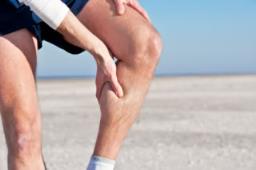 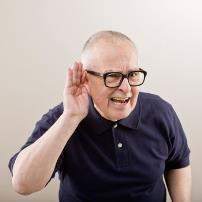 PPT-140-01
85
[Speaker Notes: Important terms that will be discussed within this program.]
Physical Health Hazards
Temperature Extremes
Too hot or too cold.

Noise
Irreversible hearing loss.

Repetitive Motion
Cumulative Trauma Disorder

Radiation
Discomfort and eye damage (non-ionizing)
Cancer (ionizing),
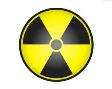 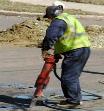 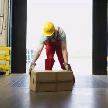 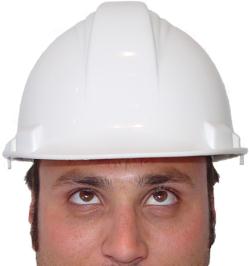 PPT-140-01
86
[Speaker Notes: Temperature Extremes; such as environments that are too hot or too cold.
Noise; loud noise can damage your ears and cause irreversible hearing loss.
Repetitive Motion, Awkward Postures & Vibration; can cause carpal tunnel syndrome, tendonitis, back pain & muscle soreness and nerve damage.
Ionizing & Non-Ionizing Radiation; causes increased risk of cancer (ionizing), tissue heating, discomfort and eye damage (non-ionizing).]
Heat
Heat Cramps 

Electrolyte imbalance caused by sweating. 
Too much or too little salt.
Do not rely on thirst to replenish fluids.

Heat Exhaustion

Headache
Nausea
Fainting

Heat Stroke

Hot, dry skin
High temperature
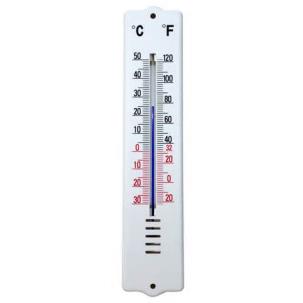 PPT-140-01
87
[Speaker Notes: Those working outside are exposed to heat, cold and the sun. Too much heat or cold, especially if combined with high humidity or high winds, can harm your health and interfere with work. Hot, humid conditions can cause heat exhaustion, cramps, and even fainting, while working in very cold conditions can result in chapped skin, frost-bite and hypothermia; cold temperatures can also increase the effects of vibration.
At times, workers may be required to work in hot environments for long periods. When the human body is unable to maintain a normal temperature, heat-related illnesses can occur and may result in death.]
NOAA’s Heat Index Chart
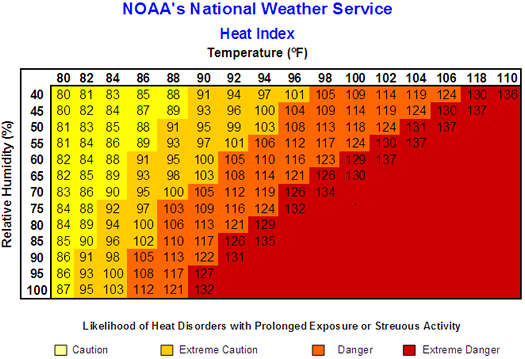 PPT-140-01
88
[Speaker Notes: OSHA does not have a specific regulation regarding heat stress. However, feasible and acceptable methods can be used to reduce heat stress. 
These include, but are not limited to: 
Monitor weather conditions (NOAA’s Heat Index) and adhere to precautions and warnings.
Permitting workers to drink water at liberty.
Establishing provisions for a work/rest regimen so that exposure time to high temperatures and/or the work rate is decreased.
Developing a program that provides for training on the effects of heat stress, and how to recognize heat-related illness symptoms and prevent heat-induced illnesses.

Please see L&I’s PATHS PPT “Heat Related Injuries/Illnesses” for more information.]
Sun
Cover up.

Use sunscreen with a sun protection factor (SPF) of at least 30.

Wear a wide brim hard hat.

Wear UV-absorbent sunglasses (eye protection).

Limit exposure.
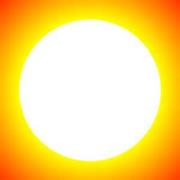 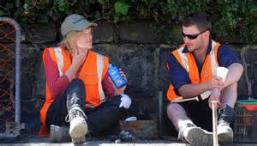 PPT-140-01
89
[Speaker Notes: To be protected against the effects of sunlight:
Cover up
Use sunscreen with a sun protection factor (SPF) of at least 30.
Wear a wide brim hard hat.
Wear UV-absorbent sunglasses (eye protection).
Limit exposure]
Safe Work Practices (Heat)
Drink water frequently.
Wear light-colored, loose-fitting, breathable clothing.
Take frequent short breaks in cool shade.
Eat smaller meals before work activity.
Avoid caffeine and alcohol or large amounts of sugar.
Work in the shade.
Consult doctor regarding medications.
Know limitations of PPE.
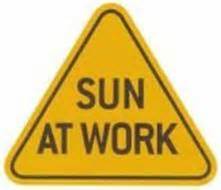 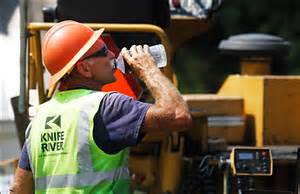 PPT-140-01
90
[Speaker Notes: The combination of heat and humidity can be a serious health threat during the summer months. If you work outside you may be at increased risk for heat related illness. So, take precautions. Here’s how:
Drink small amounts of water frequently.
Wear light-colored, loose-fitting, breathable clothing—cotton is good.
Take frequent short breaks in cool shade.
Eat smaller meals before work activity.
Avoid caffeine and alcohol or large amounts of sugar.
Work in the shade.]
Cold
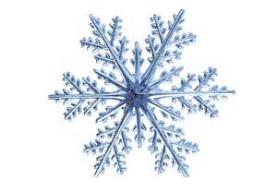 Frostbite
Hypothermia
Wear several layers of clothing.
Wear gloves and a helmet liner.
Wear warm footwear with one or two pairs of warm socks.
Wear a scarf or face mask.
Take frequent short breaks in a warm shelter.
Drink warm, sweet beverages.
Eat warm, high calorie food such as pasta dishes.
PPT-140-01
91
[Speaker Notes: Prolonged exposure to cold, wet and windy conditions, even when the temperatures are above freezing, can be dangerous. Extreme cold conditions exist when the equivalent (wind) chill temperature is at or below -25° F (-32 °C). Wind chill temperature is a function of the actual temperature and the estimated wind speed. Under windless conditions, air provides an invisible blanket around the skin. As wind speed increases, this layer of heated air is carried away from the body at an accelerated rate resulting in apparent temperatures well below the air temperature.

Please see our PPT “Cold Weather Injuries”]
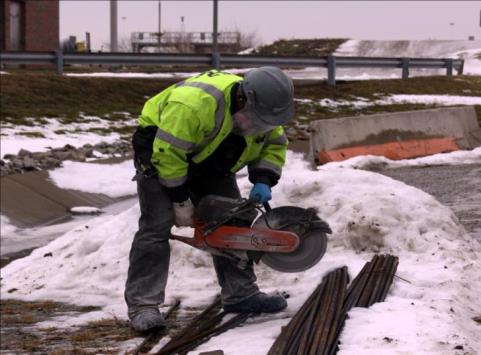 Workers exposed to cold must dress appropriately for the weather.
Cold Exposure
PPT-140-01
92
[Speaker Notes: Workers who take certain medications, are in poor physical condition or suffer from illnesses such as diabetes, high blood pressure, or cardiovascular disease are at increased risk and should therefore check with a doctor for additional advice.]
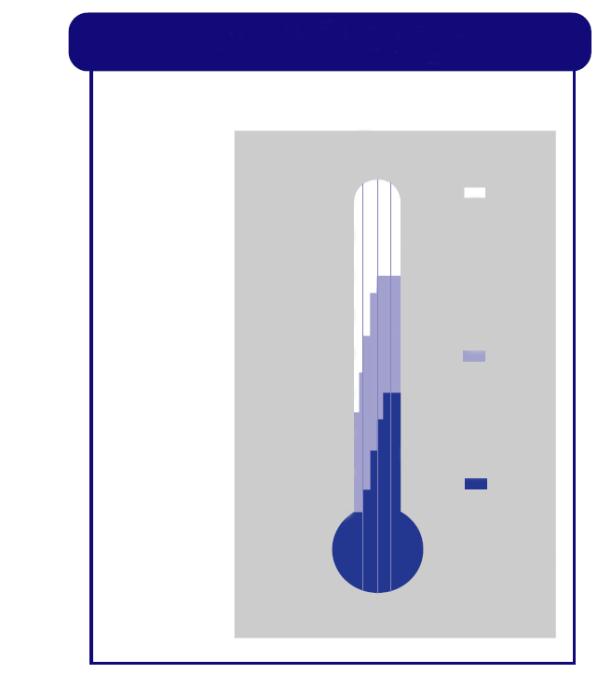 LOW TEMPERATURE + WIND SPEED + WETNESS = INJURIES & ILLNESS
Wind Speed (MPH)
0 10 20 30 40
When the body is unable to warm itself, serious cold-related illnesses and injuries may occur, and permanent tissue damage and death may result. 

Hypothermia can occur when land temperatures are above freezing or water temperatures are below 98.6°F/37°C. Cold-related illnesses can slowly overcome a person who has been chilled by low temperatures, brisk winds, or wet clothing.
30°F / -1.1°C	– 
20°F / -6.7°C	–
10°F / -12.2°C	–
0°F / -17.8°C	–
-10°F / -23.3°C	–
-20°F / -28.9°C	–
-30°F / -34.4°C	–
-40°F / -40°C	–
-50°F / -45.6°C	–
Little Danger
(Caution)
Freezing to Exposed Flesh within 1 Hour
Danger
Freezing to Exposed Flesh within 1 Minute
U.S. Department of Labor
Occupational Safety and Health Administration

OSHA 3156
1998
Extreme Danger
Freezing to Exposed Flesh within 30 Seconds
Adapted from: ACGIH® Threshold Limit Values, and Physical Agents Biohazard Indices, 1998 – 1999.
Cold Stress
PPT-140-01
93
[Speaker Notes: The issue with cold induced injuries is that they have a tendency to “sneak up” on a person.  Many times employees will continue working and suddenly realize that they don’t have feelings in their exposed fingers or their ears are so cold they ache. Employees should know and pay attention to signs of hypothermia.]
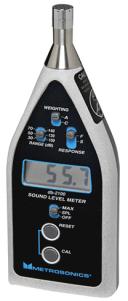 Standard Sound Level Meter
Quest Technologies
Occupational Noise
Noise is measured using sound level meters.

Decibel (abbreviated dB) unit used to measure the intensity of a sound.
PPT-140-01
94
[Speaker Notes: Every year, approximately 30 million workers are exposed to hazardous noise that is often ignored because the harmful effects of overexposure are typically not visible and develop over an extended period of time (chronic health hazard). Damage to the ear could also occur from a single impact noise (explosion), this is an example of an acute hearing loss. Workers exposed to high noise levels can develop elevated blood pressure, ringing in the ears (tinnitus), and temporary and/or permanent hearing loss.

Please see our PPT “Hearing Conservation & Noise Control”]
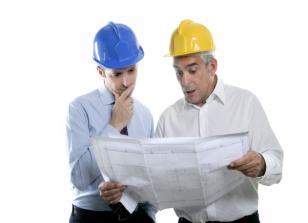 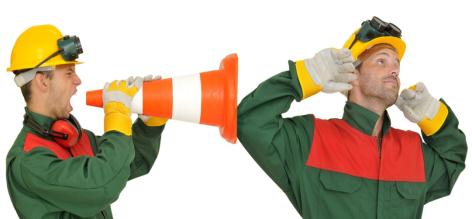 Yelling 
80 – 85 dB
Normal Conversation 
60 – 65 dB
Decibels
PPT-140-01
95
[Speaker Notes: Hearing loss is often a chronic, long-term health effect that is caused by prolonged exposure to loud noise.]
What is A-Weighted?
A-weighted response most resembles           the sensitivity of the human ear.
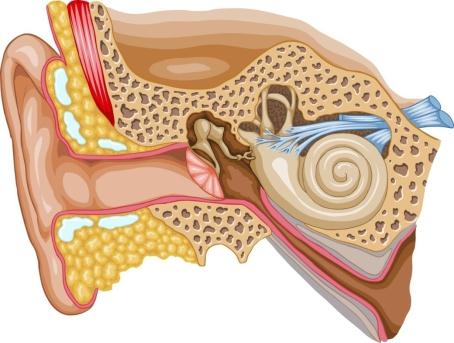 PPT-140-01
96
[Speaker Notes: The sensitivity of the human ear to sound depends on the frequency or pitch of the sound. People hear some frequencies better than others; high frequency noise is much better heard than low frequency noise. Noise measurement readings can be adjusted to correspond to this fact; putting more emphasis, or weight, onto the frequencies that people can hear. An A-weighting filter which is built into the instrument de-emphasizes low frequencies or pitches. 
Because the A-weighted response most resembles the sensitivity of the human ear, OSHA’s permissible exposure limit (PEL) for noise is determined using this scale.]
Tinnitus
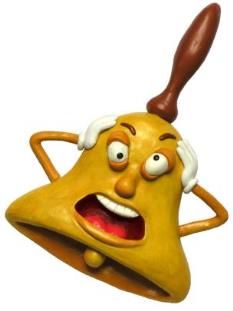 “Ringing in the ears”

Damage to tiny sensory hair cells in the inner ear.
PPT-140-01
97
[Speaker Notes: The National Institute of Health describes tinnitus as a “ringing in the ears.” Although not technically a disease, tinnitus is a symptom of something wrong.
People who work in noisy environments—such as construction workers and road crews, can develop tinnitus over time when ongoing exposure to noise damages tiny sensory hair cells in the inner ear that help transmit sound to the brain. 
Anything you can do to limit your exposure to loud noise—by moving away from the sound or wearing earplugs or earmuffs—will help prevent tinnitus and/or hearing loss.]
The Inner Ear
Cochlea
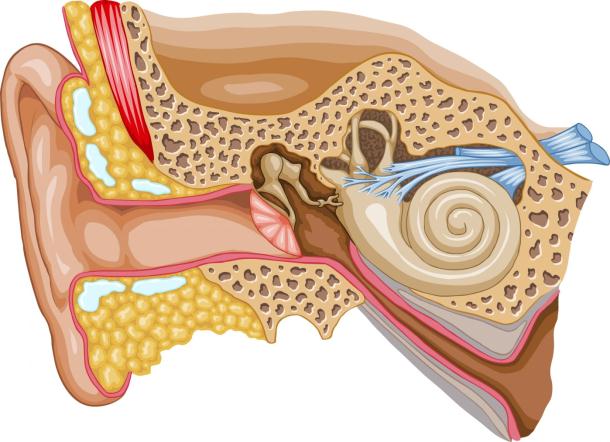 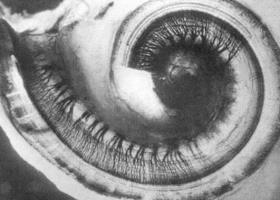 Ear Drum
PPT-140-01
98
[Speaker Notes: The inner ear is a complex system of bones, muscles and nerves. Inside the cochlea (part of the inner ear) are tiny hair-like structures that vibrate nerves which the brain interprets as sound. Loud noises can temporarily paralysis these hairs causing temporary hearing loss; prolonged exposure to loud noise can permanently destroy them!

Micro photo of the spiral curve of the human cochlea revealing a total loss of the outer hair cells and their accompanying nerve fibers following occupational noise exposure; this is what could happen to people who expose themselves to prolonged levels of loud noise.

Every time you are exposed to loud noise, you damage the hair-like structures in the ear – much like walking on grass. Overtime a path is worn, and like the blades of grass, the tiny hair-like structures in the ear (cochlea) are permanently destroyed!

Think of the hair-like structures in the ear (cochlea) as grass; as grass is walked on, it gets smashed down and flattens, but over time the blades of grass spring back up – this is like temporary hearing loss. But, if the grass gets walked on repeatedly, over a long period of time, a path gets worn into the grass and the blades of grass get destroyed, never to come back – this is permanent hearing loss.]
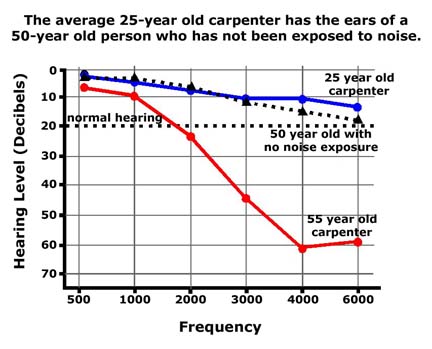 PPT-140-01
99
[Speaker Notes: The National Institute for Occupational Safety & Health (NIOSH) has conducted studies that show that people in the construction industry are at a higher risk of some kind of hearing loss due to their occupation; one such study was performed on carpenters. For more information on NIOSH and its studies on noise induced hearing loss, visit their website at www.cdc.gov/niosh]
Occupational Noise Exposures (29 CFR 1926.52)
OSHA Requirement…

When employees are subjected to sound levels exceeding those listed in Table D-2, feasible* administrative or engineering controls must first be utilized. If such controls fail to reduce sound levels within the levels of the table (D-2), ear protective devices must be provided and used.
PPT-140-01
100
[Speaker Notes: Engineering controls, then
Administrative controls, then
Personal Protective Equipment (PPE)]
Noise Control
Engineering & Administrative Controls

Enclosures (operator cabs)
Routine maintenance on tools and equipment.
Lubrication to reduce friction. 
Acoustical enclosures & sound absorbing materials.
Use rubber mallets to erect and dismantle scaffolding and formwork.
Rotate workers
Post warning signs.
Train all employees on how to properly wear hearing protective devices.
PPT-140-01
101
[Speaker Notes: Analyze jobs, tasks and equipment; once loud operations are identified, employers can then seek out alternative tools and equipment that are less noisy (eliminate the hazard). 

Enclose equipment operators inside cabs.
Routine maintenance on tools and equipment can help to reduce sound; replace worn, loose, or unbalanced machine parts that cause vibration.
Keep machine parts well lubricated to reduce friction. 
Place acoustical enclosures and barriers around generators.
Use sound absorbing material and vibration isolation systems on hand tools.
Use rubber mallets to erect and dismantle scaffolding and formwork.
Rotate workers performing loud tasks, and post signs warning of areas where hearing protection is required.
Train all employees on how to properly wear hearing protective devices.]
Equipment Operator Cab Enclosure
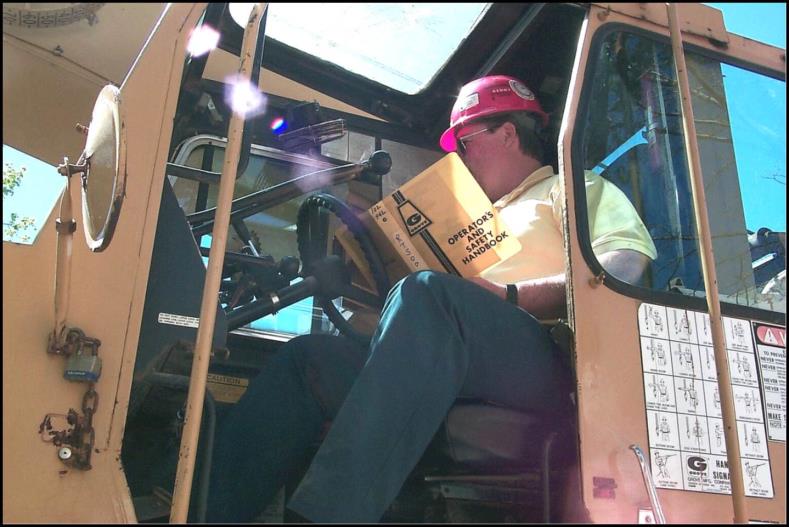 PPT-140-01
102
[Speaker Notes: A good question to ask during the Job Safety Analysis/Job Hazard Assessment is “will the enclosure provide the necessary noise reduction or is other hearing protection also required?”]
Administrative Noise Control
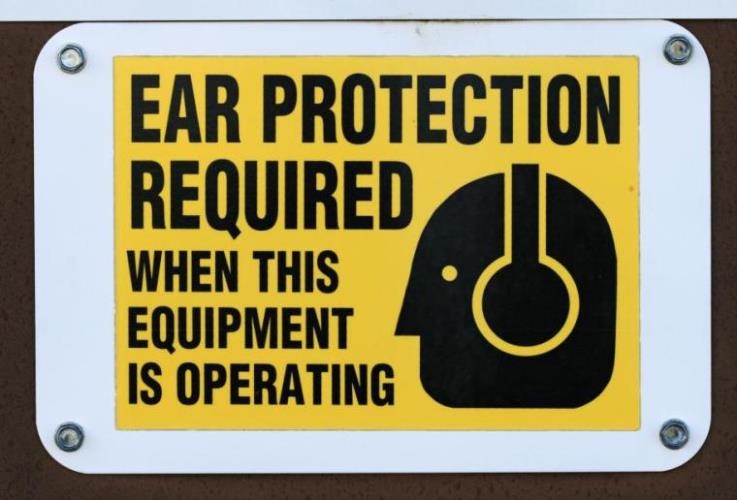 PPT-140-01
103
[Speaker Notes: Important administrative controls such as posting warning signs and the proper training of employees must be conducted along with the wearing of hearing protection.

Please see L&I’s PATHS PPT “Safety Signs” for more information on what type of signs can be used.]
Noise Control: PPE
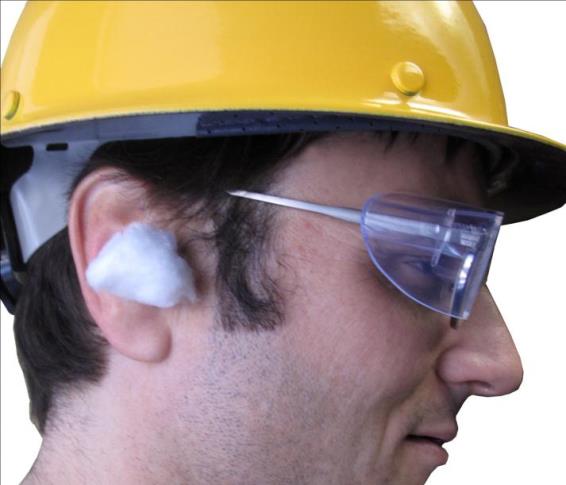 PPT-140-01
104
[Speaker Notes: Plain cotton is not an acceptable protective device against noise.

Please also see L&I’s PATHS PPTs, 1) Head Protection (Hard Hats),” 2) “Eye Protection,” and 3) “Fall Protection” for more detailed information.]
Hearing Conservation Program
Monitoring employee noise exposures.

Engineering, work practice, and administrative controls.

Signs and barriers to warn workers of high noise levels.

Individually fitted hearing protector.

Employee training and education.

Baseline and annual audiometry.

Procedures for preventing further occupational hearing loss.

Recording Keeping.
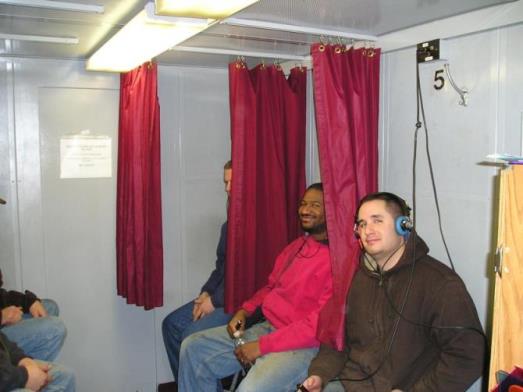 PPT-140-01
105
[Speaker Notes: The Occupational Safety and Health Administration (OSHA) has determined that an effective hearing conservation program consists of the following elements: 
Monitoring of employee noise exposures; (e.g., frequent and regular inspection of the job-site is required by competent person).
The institution of engineering, work practice, and administrative controls for excessive noise; (e.g., maintain equipment to run smooth and quiet, rotate workers, put up 
signs and barriers to warn workers of high noise levels).
The provision of each overexposed employee with an individually fitted hearing protector with an adequate noise reduction rating; [e.g., attenuation to below 85 decibels 
(dBA)].
Employee training and education regarding noise hazards and protection measures; (e.g., inform workers of the hazards of noise and when and where to wear hearing 
protectors).
Baseline and annual audiometry; before beginning work, have an audiometry test conducted to establish pre-work conditions and periodically re-test to determine any 
hearing loss.
Procedures for preventing further occupational hearing loss by an employee whenever such an event has been identified (e.g., requiring employee use of hearing 
protective device at 85 decibels (dbA), and;
Recording Keeping (e.g., audiometry tests, inspection logs & noise monitoring data).
Every construction industry employer's hearing conservation program must incorporate as many of the above elements as are feasible*.
* Feasible means – capable of being done.
Baseline and annual audiometry; before beginning work, have an audiometry test conducted to establish pre-work conditions and periodically re-test to determine any hearing loss.]
Hearing Protection
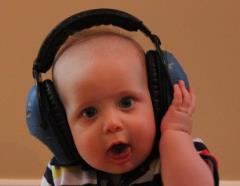 Know your hazard.

Trust the annual audiogram.

Select hearing protection that is right for you.

Wear your hearing protection correctly.

To test the fit, cup your hands over your ears, then release.
PPT-140-01
106
[Speaker Notes: Know your hazard. Whenever possible, measure the noise levels in your environment on a frequent basis to determine exactly what the hazards are. Determine, if any, off-the-job exposures to noise.
Trust the annual audiogram. Rely on this information to gauge any hearing loss from year to year.
Select hearing protection that is right for you, that is comfortable for you, and that you will wear. 
Wear your hearing protection correctly. Each type of hearing protector is slightly different. The important thing to remember is that you need to insert ear plugs correctly, or ear muffs completely over the ears. Then, you must always test the fit. 
To test the fit, cup your hands over your ears, then release. If you can hear a difference, you may not be wearing your hearing protector correctly. Remove, and then fit again.]
29
Noise
Reduction
Rating
DECIBELS
(When used as directed)
THE RANGE OF NOISE REDUCTION RATINGS FOR EXISTING HEARING PROTECTORS IS APPROXIMATELY 0 TO 30
(HIGHER NUMBERS DENOTE GREATER EFFECTIVENESS)
NMC Company		Model Earplug
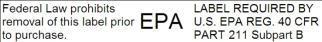 Noise Reduction Rating (NRR)
A hearing protector's ability to reduce noise.

The greater the NRR, the better the noise reduction.

Listed on the hearing protector box.
PPT-140-01
107
[Speaker Notes: The noise reduction rating (NRR) is the measurement, in decibels (dB), of how well a hearing protector reduces noise. The higher the NRR number the greater the noise reduction. This noise reduction rating is based on the C-weighted sound level scale. Because noise exposures are measured on the A-weighted sound level scale, an adjustment must be made to determine the actual noise reduction (see NRR Adjustment Calculation in upcoming slides).]
Possible for a few motivated
proficient users to achieve or 
exceed
21
Possible for most
individually trained users
to achieve or exceed
34
NRR
Noise
Reduction
Rating
0
10
20
30
40
50
Noise Reduction (dB) When Worn As Directed
Proposed NRR
Minimally trained users (the lower number) vs. Highly motivated, trained users (the higher number).

Reflects A-weighted attenuation – no adjustment necessary.
PPT-140-01
108
[Speaker Notes: Under a new proposed regulation, a new rating system will be used. While it will be known as the NRR, it will now represent a range of expected protection, as opposed to a single-number estimate. While the proposed method still uses ANSI-standard lab testing to generate the attenuation ratings, the new range noise reduction rating (NRR) will provide an indication of how much attenuation minimally trained users (the lower number) versus highly motivated, trained users (the higher number) can be expected to achieve. For some hearing protectors, the spread of this range may be quite significant. Also, to more accurately depict attenuation of sound to the human ear, range noise reduction ratings are based on the A-weighted sound level scale (no adjustment calculation required).]
29
Noise
Reduction
Rating
DECIBELS
(When used as directed)
THE RANGE OF NOISE REDUCTION RATINGS FOR EXISTING HEARING PROTECTORS IS APPROXIMATELY 0 TO 30
(HIGHER NUMBERS DENOTE GREATER EFFECTIVENESS)
NMC Company		Model Earplug
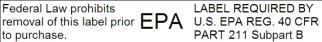 OSHA NRR Adjustment Calculation
NRR – 7
For example…

Ear plugs with a listed NRR of 29…

29 – 7 = 22
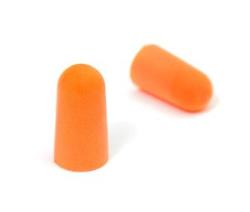 PPT-140-01
109
[Speaker Notes: To adjust for inconsistencies in the human ear canal and the fact that manufacturers do not use the A-weighted sound level scale to determine noise reduction ratings, OSHA requires that the users of hearing protectors reduce downward the manufacturers’ Noise Reduction Rating (NRR); this is done by subtracting seven (7) from the listed NRR.]
NIOSH NRR Adjustment Calculation
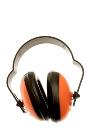 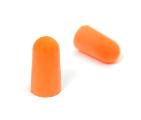 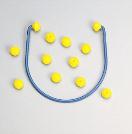 PPT-140-01
110
[Speaker Notes: NIOSH has established these percentages to reduce an adjusted noise reduction rating (NRR – 7, then reduce to percentages shown).

This additional reduction takes into consideration of inconsistency of use.]
Dual Hearing Protection
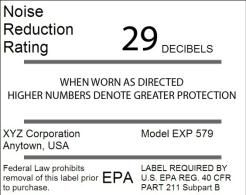 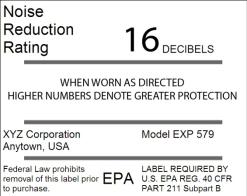 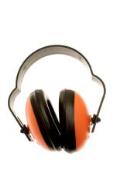 + 5 = 27
(Dual Protection NRR)
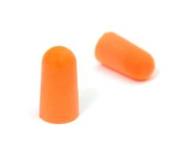 22 
(Adjusted NRR)
Earmuffs
Listed NRR = 16
Adjusted NRR for Dual Protection = 5
Formable Ear Plugs
Listed NRR = 29
Adjusted NRR (29 – 7) = 22
PPT-140-01
111
[Speaker Notes: Workers whose 8-hour time weighted average exposures exceed 100 decibels should wear double hearing protection (wearing earplugs and earmuffs simultaneously). 
NOTE: The term "double hearing protection" is misleading. The attenuation provided from any combination earplug and earmuff is not equal to the sum of their individual attenuation values.

To calculate the dual hearing protection using the noise reduction rating, take the higher NRR and add five (5) to the field adjusted NRR (listed NRR – 7 + 5); the extra five (5) is all that is added for the second device.]
Dual Hearing Protection
WARNING!	
Make sure that any plugs used with double protection do not have a cord; it will interfere with the fit of the earmuffs and not provide added protection.
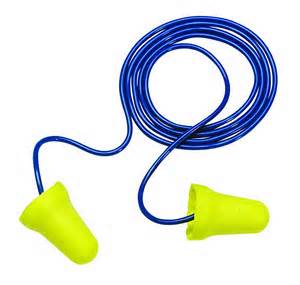 PPT-140-01
112
[Speaker Notes: WARNING!	
Make sure that any plugs used with double protection do not have a cord; it will interfere with the fit of the earmuffs and not provide added protection.]
Cumulative Trauma Disorders (CTDs)
Repetitive motions

Forceful exertions 

Awkward postures 

Static postures

Mechanical compression  of soft tissues 

Fast movement 

Vibration

Lack of sufficient recovery
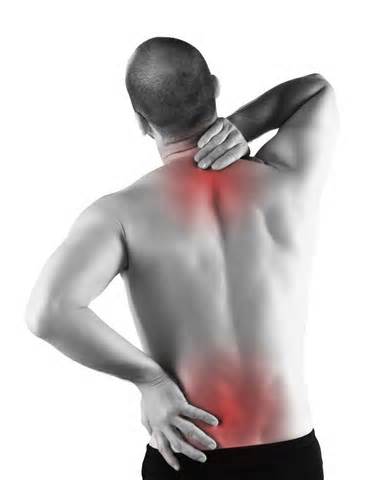 PPT-140-01
113
[Speaker Notes: Cumulative trauma disorders (CTDs) also known as repetitive strain injuries (RSIs), repetitive motion disorders, overuse syndrome, and work-related musculoskeletal disorders are the largest cause of occupational disease in the United States. CTDs are injuries of the musculoskeletal system (joints, muscles, tendons, ligaments, nerves, and blood vessels) which are caused by over use as a result of stressful work over a period of time. 

Please see our PPT “Safe Lifting & Material Handling”]
Activities that can Cause CTD’s
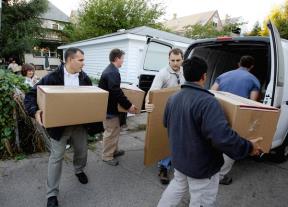 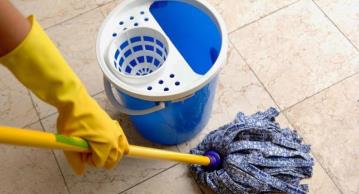 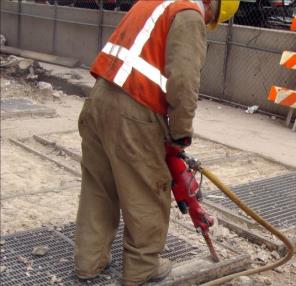 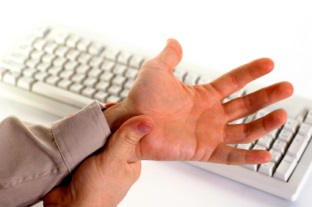 PPT-140-01
114
[Speaker Notes: Some job tasks can be very stressful on the back, hands and arms. If physically able to do so, stretching before work and taking mini breaks (a few seconds) can help relieve stress and fatigue. Try not to over reach, as this can be place additional stress on your back and wrists. Try to maintain a comfortable position while working. 
Some types of work frequently demand performing tasks above the head and the use of vibrating hand and power tools, which are often poorly designed and uncomfortable. There are many different types of CTDs which are listed in the upcoming slide.]
Cumulative Trauma Disorders
Tendonitis

Carpal tunnel syndrome (CTS)

Rotator cuff tendonitis

Tennis elbow

Golfer’s elbow

Thoracic outlet syndrome

Raynaud’s syndrome

Trigger finger
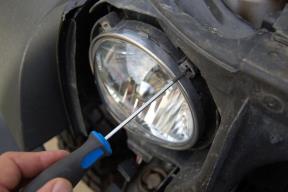 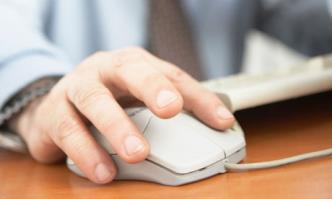 PPT-140-01
115
[Speaker Notes: The most well known CTDs related to construction work are tendonitis, carpal tunnel syndrome (CTS), rotator cuff tendonitis, tennis elbow, golfer’s elbow, thoracic outlet syndrome, Raynaud’s syndrome, and trigger finger.]
Preventing CTDs
Using hand tools with smooth, rounded edges and long handles.

Job layout - Tools, parts, and equipment should be easy to reach.

Job rotation or reassignment.

Regular breaks.

Adjusting physical factors in the 
   work environment.

The ability to stretch and move around.
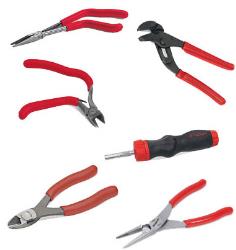 PPT-140-01
116
[Speaker Notes: Hand tools with smooth, rounded edges and long handles are better than tools with hard edges and short handles.
Work area layout is very important. Your tools, parts, and equipment should be easy to reach without excessive stretching or bending.
Job rotation or reassignment as well as and having a variety of job duties is helpful in preventing CTDs from occurring. Using different muscles and body parts helps to prevent CTDs caused by repetition, force, and awkward posture. Regular breaks give your muscles and tendons time to heal naturally from repetitive motions and force.
Adjusting physical factors in the work environment such as temperature, lighting, and humidity can also help prevent CTDs.
The ability to stretch and move around whenever you feel any pain or tingling in your neck, shoulders, arms, or hands is essential to the prevention of CTDs.

www1.snapon.com]
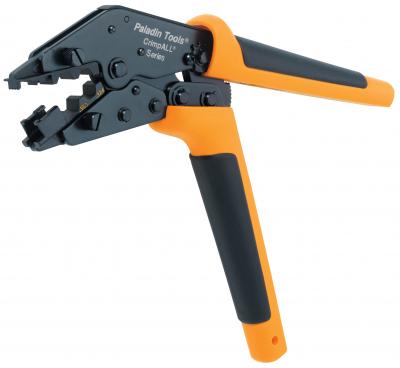 Paladin Tools 1300 Series

Ergonomically-designed handles for effortless operation.
Ergonomics
Study of fitting the job to the person…
Fits your hand.
Allows a good grip.
Takes less effort.
Does not require you to work in an awkward position.
Does not dig into your fingers or hand.
Comfortable and effective.
PPT-140-01
117
[Speaker Notes: Ergonomics is the study of fitting the job to the person rather than forcing the person to fit the job. An ergonomist is a trained professional who is qualified to evaluate and make recommendations regarding work areas, work organizations, work practices, tools, and equipment. Once a CTD has developed, however, early diagnosis and treatment are very important in order to prevent further or permanent damage.

Tool Tip
A tool can be considered “ergonomic” when it fits the task you do, fits your hand, allows a good grip, takes less effort, does not require you to work in an awkward position, does not dig into your fingers or hand, and is comfortable and effective. Remember that a tool designed for one task may put more stress on the hand or wrist when used for a different task.

Please see L&I’s PATHS PPT “Ergonomics” for more detailed information on Ergonomics.]
Pre-Work Stretch & Flex
Trunk and Lower Back
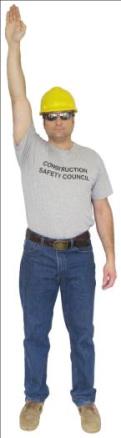 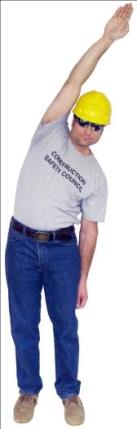 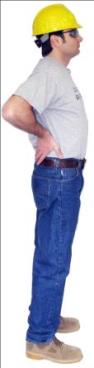 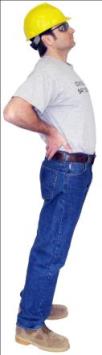 PPT-140-01
118
[Speaker Notes: Side Bend
Feet shoulder width apart, arms at side.
With one hand, reach up overhead and slowly lean towards opposite side. Keep both feet flat on ground.
Hold for 3 – 5 seconds.
Return to starting position and repeat as desired.

Back Bend
Feet shoulder width apart, hands on hips.
Looking straight ahead slowly and gently bend backwards.
Caution – you should feel tension, not pain in the low back.
Hold for 3 – 5 seconds (do not hold your breath).
Return to starting position and repeat as desired.

Other exercises also exist. Explore the applicability for employees.]
Ionizing Radiation
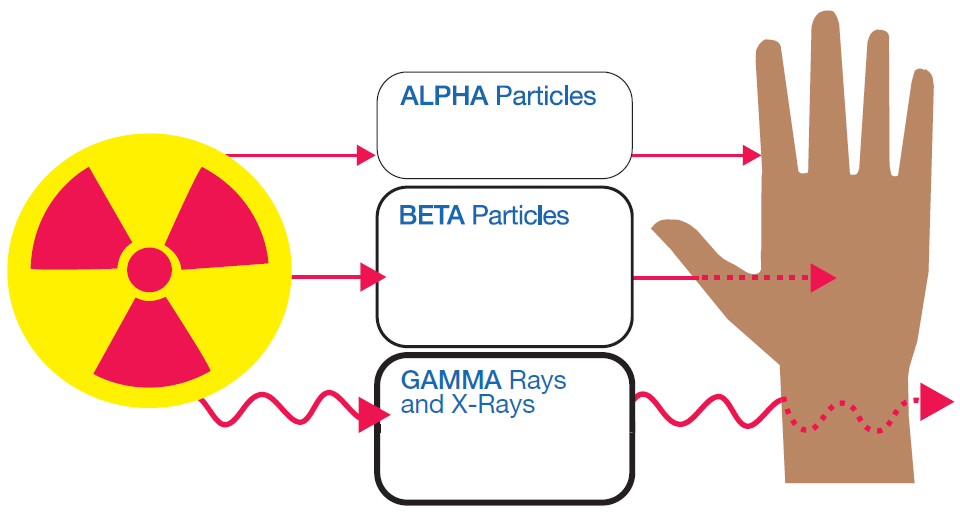 Stopped by a sheet of paper
Can cause tissue damage
Stopped by several feet of concrete or a few inches of lead
PPT-140-01
119
[Speaker Notes: Symbol for Radiation

Ionizing radiation is energy in the form of waves or particles that has enough force to remove electrons from atoms. One source of radiation is the nuclei of unstable atoms. As these radioactive atoms seek to become more stable, their nuclei eject or emit particles and high-energy waves. This process is known as radioactive decay. Some radioactive materials, such as radium, uranium, and thorium, have existed since the formation of the earth. The radioactive gas radon is one type of radioactive material produced as these naturally-occurring radioisotopes decay. Human activities, such as the splitting of atoms in a nuclear reactor, can also create radioactive materials. 
The major types of radiation emitted during radioactive decay are alpha particles, beta particles, and gamma rays. 

Alpha Particles
Alpha particles are energetic, positively charge particles consisting of two protons and two neutrons. Alpha particles are commonly emitted in the radioactive decay of the heaviest radioactive elements. Even though they are highly energetic, the high mass of alpha particles means they move slowly through the air. 

Beta Particles
Beta particles are fast moving electrons emitted from the nucleus during radioactive decay. Humans are exposed to beta particles from man-made and natural radiation sources. Beta can penetrate clothing and skin. Deceleration of a beta particle can produce secondary radiation (x-radiation) able to cause tissue damage.

Gamma Rays
Like visible light and x-rays, gamma rays are weightless packets of energy called photons. Gamma rays often accompany the emission of alpha or beta particles from a nucleus. They have neither a charge nor a mass and are very penetrating. Several feet of concrete or a few inches of lead may be required to stop gamma rays. 

X-Rays
X-rays are high-energy photons produced by the interaction of charged particles with matter. X-rays and gamma rays have essentially the same properties but differ in origin. X-rays are either produced from a change in the electron structure of the atom or are machine produced. They are emitted from processes outside the nucleus, while gamma rays originate inside the nucleus. They also are generally lower in energy and therefore less penetrating than gamma rays. A few millimeters of lead can stop x-rays.]
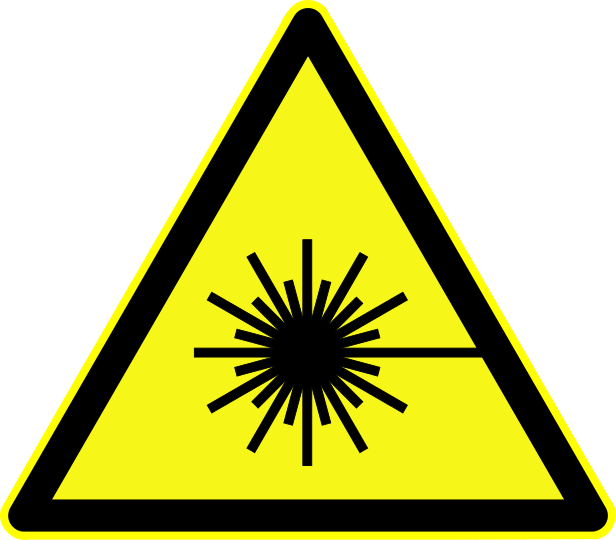 Symbol for
Infrared Radiation (IR)
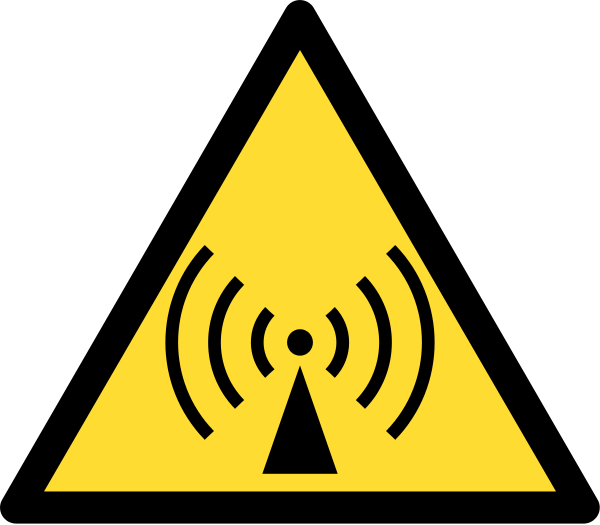 Symbol for
Microwave (MW) & Radio (RF)
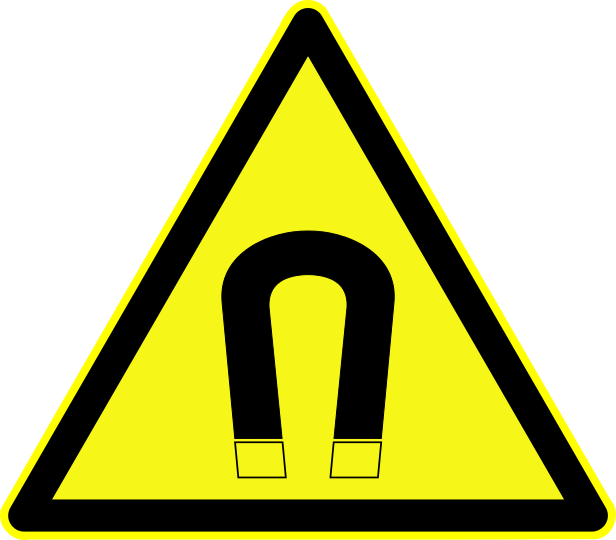 Symbol for
Magnetic Field
Non-Ionizing Radiation
Infrared Radiation (IR)

Microwave (MW) & Radiofrequency (RF)

Extremely Low Frequency (ELF)
PPT-140-01
120
[Speaker Notes: Non-ionizing radiation refers to any type of electromagnetic radiation that does not carry enough energy to ionize atoms or molecules – that is, to completely remove an electron from an atom or molecule.
Non-ionizing radiation includes the spectrum of infrared (IR), microwave (MW), radio frequency (RF), and extremely low frequency (ELF) and ultraviolet (UV). Lasers commonly operate in the UV, visible, and IR frequencies. Non-ionizing radiation is found in a wide range of occupational settings and can pose a considerable health risk to potentially exposed workers if not properly controlled.]
Ultraviolet Radiation (UV)
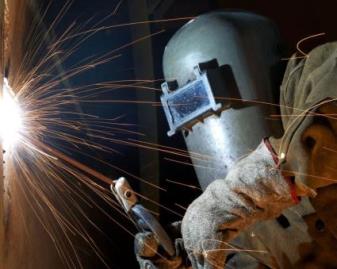 Welding & cutting creates radiant energy that must be protected against (see requirements for filter lens shade number).



Prevention methods
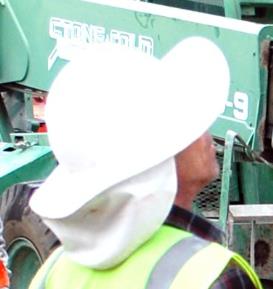 PPT-140-01
121
[Speaker Notes: Ultraviolet radiation (UV) has a high photon energy range and is particularly hazardous because there are usually no immediate symptoms of excessive exposure. Sources of UV radiation include the sun, black lights, welding arcs, and UV lasers.

Bottom picture: worker protecting neck from UV exposure from the sun.

The protective measures for alpha, beta and gamma radiation can be applied to other types:
Time-limit the amount of time you are exposed
Distance-maintain a safe distance from the source material, and
Shielding-wear or have the proper type of shielding between you and the source.]
NIOSH/John Rekus/elcoshimages.org
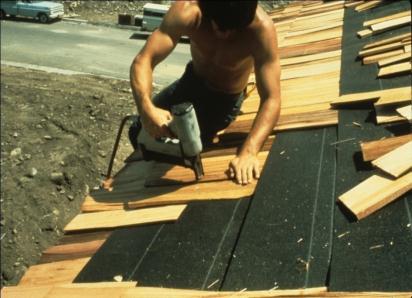 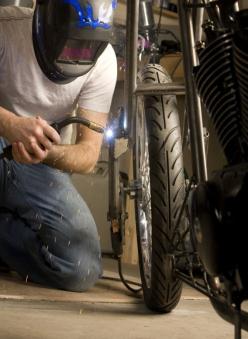 Bad Work Practice – not wearing a shirt will result in sunburn and skin damage.
Bad Work Practice – welder unprotected from ultraviolet radiation.
Ultraviolet Radiation (UV)
PPT-140-01
122
[Speaker Notes: Bad Work Practice – not wearing a shirt will result in sunburn and skin damage.

Bad Work Practice – welder unprotected from ultraviolet radiation.]
Melanoma
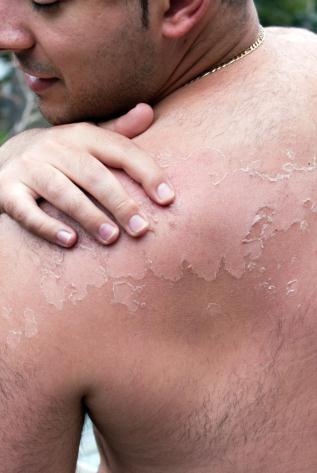 Type of skin cancer. 

Leading cause of death from skin disease. 

Excessive exposure to sun light.
PPT-140-01
123
[Speaker Notes: Melanoma is the most dangerous type of skin cancer and is the leading cause of death from skin disease. The single most contributing factor that causes melanoma is excessive exposure to sun light. Complications of melanoma include damage to internal organs and damage to deep tissue. Side effects of treatment include nausea, hair loss, fatigue and pain.]
Protect Against UV Radiation
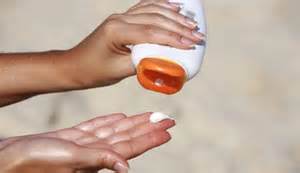 Avoiding working in the sun.

Wear protective clothing and (hats).

Apply sunscreens.
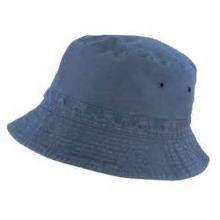 PPT-140-01
124
[Speaker Notes: Avoiding working in the sun, wear protective clothing (hats) and apply sunscreens. 
Protective clothing can include long pants, hats, and long-sleeved shirts. Sun-resistant fabrics are more efficient in blocking UV radiation. 
Physical sunscreens (e.g., zinc oxide) are opaque (and often greasy) products that reflect or block both UVA and UVB. Chemical sunscreens are non-opaque (i.e., you can see through them on your skin). They absorb UVA, UVB, or both. Wide spectrum sunscreens are intended to block both types of UV radiation. 
Sunscreens are rated according to Sun Protection Factor (SPF), an index of protection against skin erythema (reddening of the skin). SPF ranges from 1-50 or more. The higher the SPF is, the more protection it offers from UVB radiation.
* SPF 15 sunscreen may absorb more than 92 percent of UVB radiation. 
* SPF 30 sunscreen may absorb 96.7 percent.
* SPF 40 sunscreen may absorb 97.5 percent of UVB radiation.]
Biological Hazards – Important Terms
Fungi (mold)

Histoplasmosis

Hantavirus

Blood Borne Pathogens

Universal Precautions

HIV

Hepatitis – HBV & HCV

Rabies
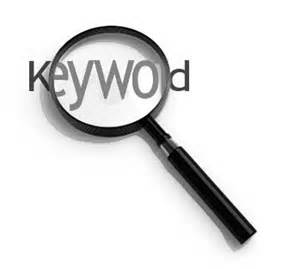 PPT-140-01
125
[Speaker Notes: The listed terms will be discussed during the next part of this presentation.]
Biological Health Hazards
When working in health care facilities.

Accumulation of animal waste and the presence of rodents, insects and birds.

During demolition and remolding of old structures.

During clearing operations  and the removal of plants, trees and other foliage.

Landscaping
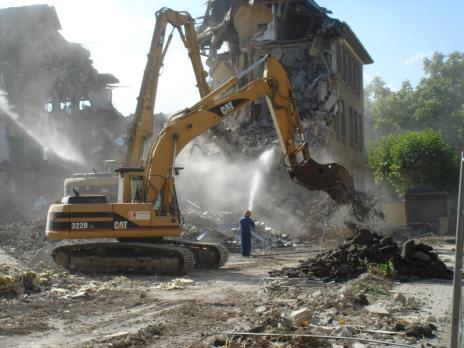 PPT-140-01
126
[Speaker Notes: Biological agents include bacteria, viruses, fungi (mold), other microorganisms and their associated toxins. They have the ability to adversely affect human health in a variety of ways, ranging from relatively mild, allergic reactions to serious medical conditions, even death. These organisms are widespread in the natural environment; they are found in air, water, soil, plants, and animals. Because many microbes reproduce rapidly and require minimal resources for survival, they are a potential danger in a wide variety of occupational settings. 

en.wikipedia.org]
Fungi (Mold)
Molds are organized into three groups:

Allergenic

Pathogenic

Toxigenic
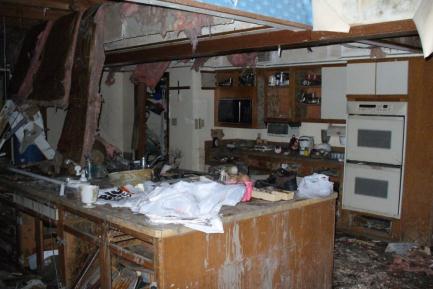 PPT-140-01
127
[Speaker Notes: Biological Hazards Example…
Flood damaged structure – preparing for demolition; mold invested building and potential harborage of rodents, insects and other vermin.

Fungi (mold) are found everywhere – both indoors and outdoors all year round. The terms fungi and mold are often used interchangeably, but mold is actually a type of fungi. There are many thousands of species of mold and most if not all of the mold found indoors comes from outdoor sources. Mold seems likely to grow and become a problem only when there is water damage, high humidity, or dampness.
Molds are organized into three groups according to human responses: Allergenic, Pathogenic and Toxigenic.

Please see L&I’s PATHS PPT “Mold-Awareness and Hazards” for more specific information.]
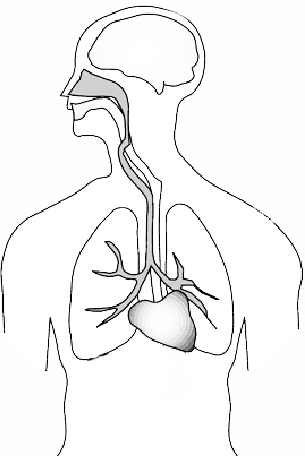 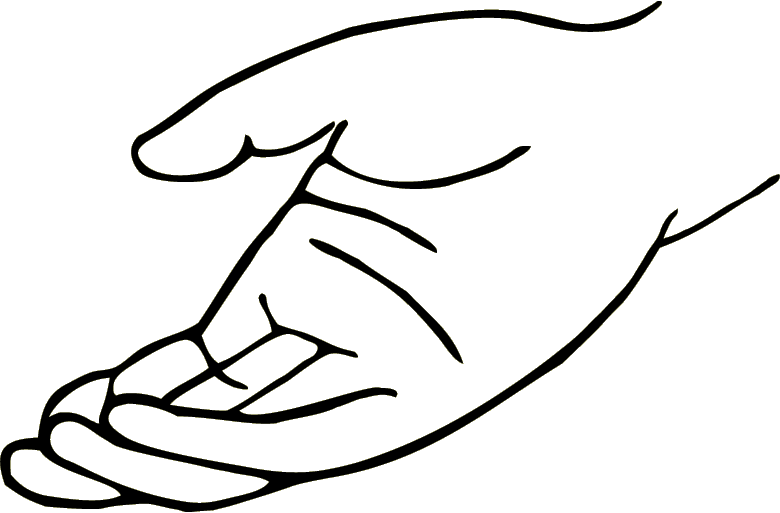 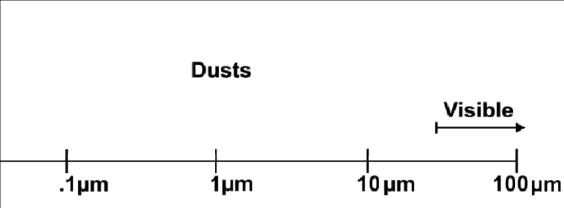 Mold
How Molds Affect the Body
Spores small enough to be airborne.

Considered respirable. 

Produce toxic agents known as mycotoxins.
PPT-140-01
128
[Speaker Notes: Molds produce and release millions of spores small enough to be airborne. They can also produce toxic agents known as mycotoxins. Spores and mycotoxins can have negative effects on human health. 
The most common route of entry into the body is through inhalation; mold has a characteristic smell – if you smell mold, you could be inhaling mold.
Mold is generally visible; however, some of the most toxic mold spores are small enough to be considered respirable [less than 10 micrometers (10 µm) in diameter].]
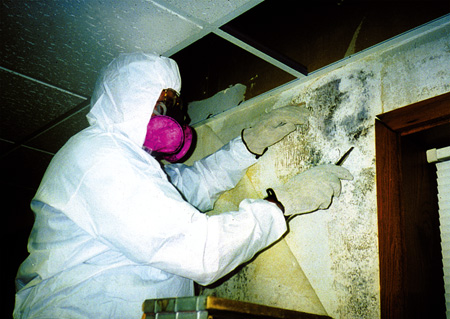 Worker exposed to fungi (mold) – wearing Personal Protective Equipment (PPE).
Minimize Exposure to Mold
PPT-140-01
129
[Speaker Notes: Remember… molds can be found almost anywhere; they can grow on virtually any substance, providing moisture is present.

Basic Mold Cleanup
Make sure the working area is well ventilated.
Place mold damaged materials in a plastic bag and discard.
Clean mold off hard surfaces and other nonporous materials with detergent and water, and dry completely.
Disinfect these cleaned surfaces with one of the following household bleach solutions: 1/4 cup household bleach per 1 gallon of clean water for light contamination. 1 ½ cups household bleach per 1 gallon of clean water for heavy contamination.]
Histoplasmosis
Disease caused by inhaling the spores of a fungus called Histoplasma capsulatum (H. capsulatum).

Fungus seems to grow best in soils having high nitrogen content, especially those enriched with bird manure or bat droppings.
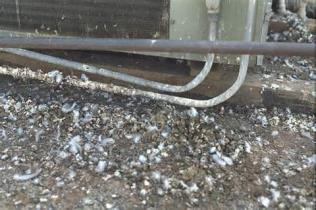 PPT-140-01
130
[Speaker Notes: Histoplasmosis is an infectious disease caused by inhaling the spores of a fungus called Histoplasma capsulatum (H. capsulatum). Histoplasmosis is not contagious; it cannot be transmitted from an infected person or animal to someone else.
H. capsulatum is a dimorphic fungus, which means it has two forms. It is a mold in soil at ambient temperatures, and after being inhaled by humans or animals, it produces a yeast phase when spores undergo genetic, biochemical, and physical alterations. Spores of H. capsulatum are oval and have two sizes. Macroconidia (large spores) have diameters ranging from 8 to 15 micrometers (μm), and microconidia (small spores) range from 2 to 5 μm in diameter. Yeast cells of H. capsulatum have oval to round shapes and diameters ranging from 1 to 5 μm.
Histoplasmosis primarily affects a person’s lungs, and its symptoms vary greatly. The vast majority of infected people are asymptomatic (have no apparent ill effects), or they experience symptoms so mild they do not seek medical attention and may not even realize that their illness was Histoplasmosis. If symptoms do occur, they will usually start within 3 to 17 days after exposure, with an average of 10 days. Histoplasmosis can appear as a mild, flu-like respiratory illness and has a combination of symptoms, including malaise (a general ill feeling), fever, chest pain, dry or nonproductive cough, headache, loss of appetite, shortness of breath, joint and muscle pains, chills, and hoarseness.
H. capsulatum grows in soils throughout the world. In the United States, the fungus is endemic and the proportion of people infected by H. capsulatum is higher in central and eastern states, especially along the Ohio and Mississippi River valleys. The fungus seems to grow best in soils having high nitrogen content, especially those enriched with bird manure or bat droppings.
Those who work in areas where there is the accumulation of bird and/or bat droppings must be protected against the harmful effects of H. capsulatum.]
Hantavirus Pulmonary Syndrome
Disease spread by rodents that is similar to the flu.

Virus is in urine and feces.
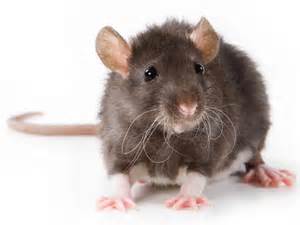 PPT-140-01
131
[Speaker Notes: Hantavirus is a disease spread by rodents that is similar to the flu. The virus is in their urine and feces, but it does not make the carrier animal sick. Humans are thought to become infected when they are exposed to contaminated dust from mice nests or droppings.
The disease is not passed between humans. People may encounter contaminated dust when cleaning long-empty homes, sheds, or other enclosed areas.]
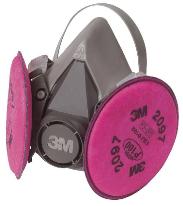 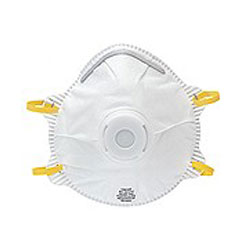 Half Mask, Elastomeric, Air Purifying Respirator – any combination of N, R & P with efficiency 95, 99 or 100.
Approved Filtering Facepiece Respirator (Disposable) – any combination of N, R & P with efficiency 95, 99 or 100.
Respiratory Protection: Mold
Avoid breathing in mold or mold spores!
PPT-140-01
132
[Speaker Notes: Respiratory protection for exposure to fungi (mold) will depend on the size of the particle and its level of toxicity. When ever you smell or see the presence of mold, it is important to take precautions to LIMIT YOUR EXPOSURE to mold and mold spores. 
Avoid breathing in mold or mold spores!
In order to limit your exposure to airborne mold, wear at a minimum an N-95 respirator; for higher level of protection use a 99 or 100 (HEPA) rated filter. If oil is present in the air then make sure to use either an R or a P designated filter.]
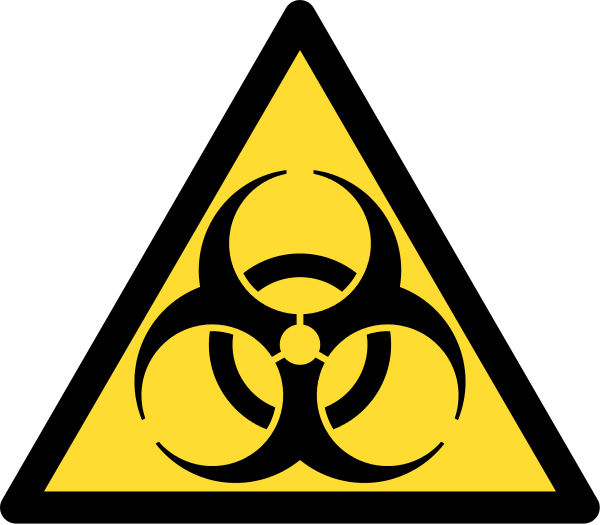 Symbol for
Bloodborne Pathogen
Bloodborne Pathogens
Hepatitis B Virus (HBV)

Hepatitis C Virus (HCV)

Human Immunodeficiency Virus (HIV)
PPT-140-01
133
[Speaker Notes: Bloodborne pathogens means pathogenic microorganisms that are present in human blood and can cause disease in humans. These pathogens include, but are not limited to, hepatitis B virus (HBV), hepatitis C virus (HCV) and human immunodeficiency virus (HIV).
Bloodborne pathogens include:

Hepatitis B Virus (HBV)
Hepatitis C Virus (HCV)
Human Immunodeficiency Virus (HIV)

For more detailed information please see L&I’s PATHS PPT “Bloodborne Pathogens.”]
Spreading Bloodborne Pathogens
Route of Entry
Present
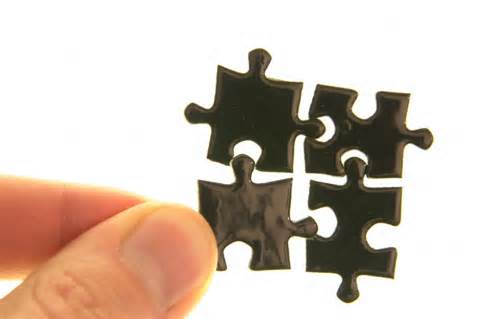 Quantity
Susceptibility
For an infection to occur, all four conditions must be present.
PPT-140-01
134
[Speaker Notes: For any disease to be spread, including bloodborne diseases, all four of the following conditions must be met:
A pathogen must be present;

There has to be enough of the pathogen to cause disease;
The pathogen enters the body through a route of entry; and
The person is susceptible to the pathogen.]
Bloodborne Pathogens
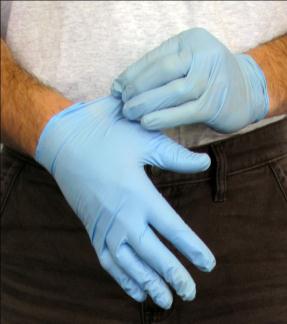 Concept of bloodborne disease control which requires that all human blood and fluids be treated as if known to be infectious.
Protect yourself against bloodborne pathogens – always wear gloves
PPT-140-01
135
[Speaker Notes: Universal precautions are OSHA's required methods of control to protect employees from exposure to all human blood and other bodily fluids. The term "universal precautions" refers to a concept of bloodborne disease control which requires that all human blood and fluids be treated as if known to be infectious for HIV, HBV, HCV or other bloodborne pathogens.]
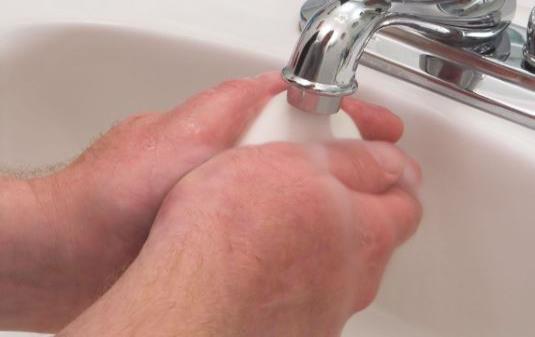 Frequent hand washing will help to prevent sickness and disease.
Preventing Disease
PPT-140-01
136
[Speaker Notes: Get vaccinated for hepatitis B and follow the universal precautions towards bloodborne pathogens. Also, practice good hygiene; hands must be washed after using toilet facilities and before preparing food. To be sure you are getting optimum protection from germs, wash your hands with soap and warm water for at least 20 seconds (to determine 20 seconds you can sing the “Alphabet song” – “A, B, C, D, E, F, G ….etc.)
NOTE: The viruses that cause hepatitis can live outside the body and be infectious for certain periods of time. A good rule of thumb is that wet material is infectious and dried material is much less infectious. 

Please see our PPT “Pandemic Preparedness (Influenza)”]
Poisonous Plants
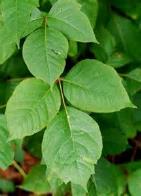 Poison Ivy

Poison Oak

Poison Sumac

Others?
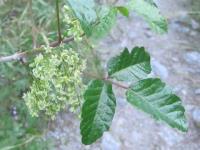 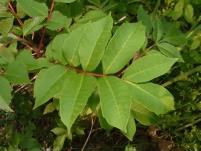 PPT-140-01
137
[Speaker Notes: The old saying "Leaves of three, Let it be!" is a helpful reminder for identifying poison ivy and oak, but not poison sumac which usually has clusters of 7-13 leaves. Even poison ivy and poison oak may have more than three leaves and their form may vary greatly depending upon the exact species encountered, the local environment, and the season. Being able to identify local varieties of these poisonous plants throughout the seasons and differentiating them from common nonpoisonous look-a-likes are the major keys to avoiding exposure.

Please see L&I’s PATHS PPTs 1) “Poison Ivy,” and 2) “Ticks & Lyme Disease” for more detailed information.]
Poisonous & Infectious Animals
Rabies

Give some thought to what, if any, poisonous and infectious animals could be on a job-site you will be working at
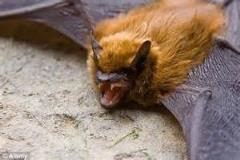 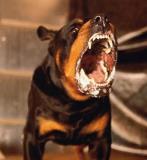 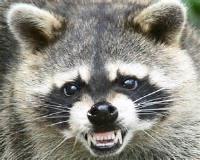 PPT-140-01
138
[Speaker Notes: A number of different poisonous & infectious animals are found throughout the United States; workers should be made aware of these health hazards before starting

For more specific information please see L&I’s PATHS PPT “Rabies.”]
Hazard Control
The analysis of potential hazards involves a survey resulting in the proper application of:

Engineering Safeguards
Work Practices
Administrative Controls
Personal Protective Equipment (PPE)
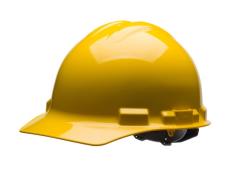 PPT-140-01
139
[Speaker Notes: Please see L&I’s PATHS PPT on “Job Hazard Analysis” (JSA) for more detailed information on what to include in a JSA.]
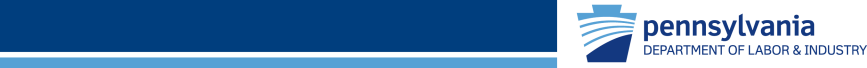 Hazard and Risk Assessment
Know the hazard characteristics
Determine permissible limits of exposure
Match the correct protection to the hazard
Select the proper detector to verify amount of material in evidence
Understand the detectable ranges
Will conversion factors apply to the target hazard
PPT-138-01
140
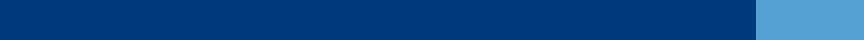 [Speaker Notes: Hazard and risk assessment

Know the hazard characteristics
Determine permissible limits of exposure
Match the correct protection to the hazard
Select the proper detector to verify amount of material in evidence
Understand the detectable ranges
Will conversion factors apply to the target hazard?

Fore more specific/detailed information and guidance please see L&I’s PATHS PPTs 1) “Job Safety/Hazard Analysis,” 2) “Hazard Identification,” and 3) “Incident Investigation, Reporting, Prevention for Supervisors/Managers.”]
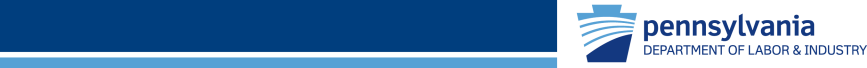 Hazard and Risk Assessment
Will temperature or humidity affect readings?
Is monitor intrinsically safe? Can it be calibrated?
Are capabilities and limitations understood?
What other safety concerns also apply?
- PPE		- Fire protection	   - Backup
- Ventilation	- Lock-out/tag-out
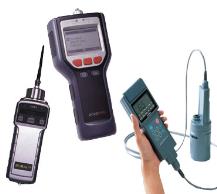 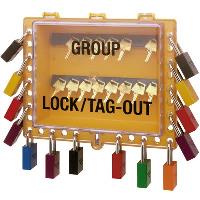 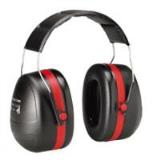 PPT-138-01
141
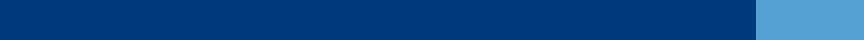 [Speaker Notes: Hazard and risk assessment

Will temperature or humidity affect readings?
Is monitor intrinsically safe? Can it be calibrated?
Are capabilities and limitations understood?
What other safety concerns also apply?
PPE		
Fire protection	     
-  Backup
Ventilation	
-  Lock-out/tag-out

Please see L&I’s PATHS PPTs 1) “Job Safety/Hazard Analysis,” 2) “Hazard Identification,” and 3) “Incident Investigation, Reporting, Prevention for Supervisors/Managers” for more detailed information and guidance.]
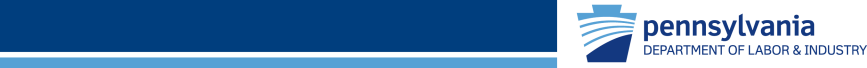 Resources
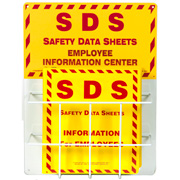 Safety Data Sheets (SDS)

NFPA standards (National Fire Protection Association)

NFPA Fire Protection Handbook
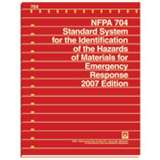 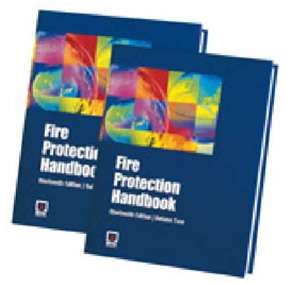 PPT-138-01
142
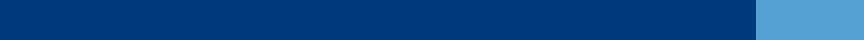 [Speaker Notes: Sources for determining action levels and limits of exposure can be found in various publications.
Some additional sources include:

Safety Data Sheets (SDS)
NFPA standards (National Fire Protection Association)
NFPA Fire Protection Handbook]
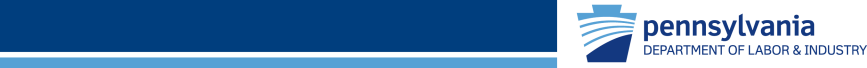 Resources
Technical manuals:
	Sax’s “Dangerous 	Properties of Industrial 	Materials”

Emergency guides:
	“Emergency Response 	Guidebook”

Each cited source has valuable information toward monitor planning
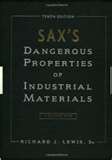 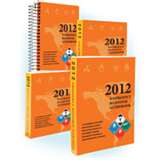 PPT-138-01
143
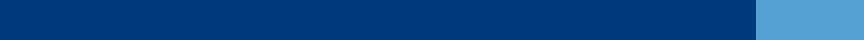 [Speaker Notes: Technical manuals, such as Sax’s “Dangerous Properties of Industrial Materials”

Emergency guides like the “Emergency Response Guidebook”

Each source has valuable information to aid with air monitor planning]
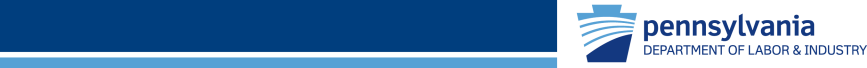 Resources
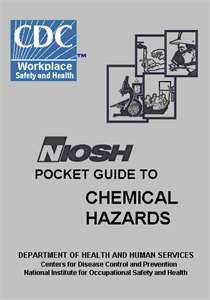 “NIOSH Pocket Guide to Chemical Hazards”

The following slides give an overview of the NIOSH categories to aid in your monitoring operations
PPT-138-01
144
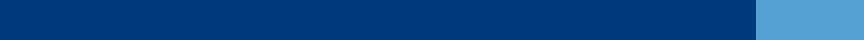 [Speaker Notes: “NIOSH Pocket Guide to Chemical Hazards” contains a variety of information related to specific materials.]
Detectors
General types include:
Passive badges and dosimeters
Tubes/pumps
Combustible gas indicator (CGI)
Single gas
Multiple gas
Flame ionization detector (FID)
Photoionization detector (PID)
Radiological
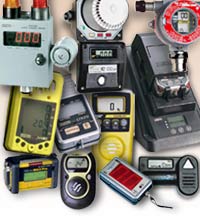 PPT-140-01
145
[Speaker Notes: Once the hazards are determined, a means to determine existing levels must be addressed. Detectors and air monitors come in a variety of types each with its own capabilities and limitations. We have available:

Passive badges and dosimeters
Tubes or pumps for gathering air samples
Combustible gas indicator (CGI)
Single gas detectors
Multiple gas detectors
Flame ionization detector (FID)
Photoionization detector (PID)
Radiological monitors

For more specific/detailed information please see L&I’s PATHS PPT “Basic Air Monitoring.”]
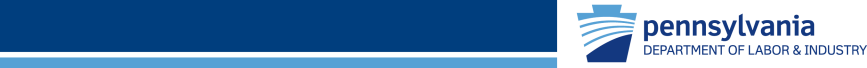 Match Detector to Hazard
Match the detector to the hazard!
In one situation, a field team used a Combustible Gas Indicator in an acid spill atmosphere 
Detector heads were “poisoned” due to contact with the acid vapor
Detector heads had to be replaced and unit overhauled
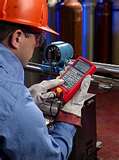 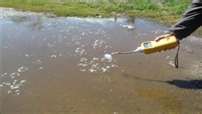 PPT-138-01
146
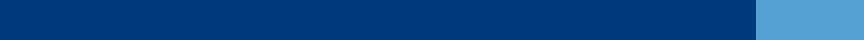 [Speaker Notes: Match the detector to the hazard!

In one situation, a field team used a CGI in an acid spill atmosphere 
Detector heads were “poisoned” due to contact with the acid vapor
Detector heads had to be replaced and the unit overhauled]
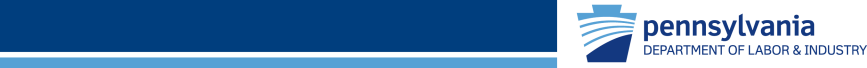 Dosimeters
Passive Monitors
Permeation of gases through a membrane onto a collection medium
Film Badge
Desorbed with carbon disulfide
Analyzed by gas chromatograph

      *Air Monitoring for Toxic Exposures,” Shirley A. Ness, Van Nostrand Reinhold, 1991, page 85
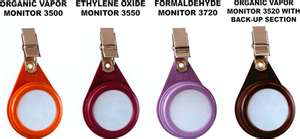 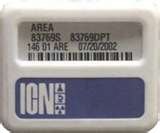 PPT-138-01
147
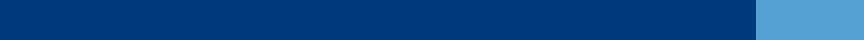 [Speaker Notes: Dosimeters fall into two (2) general categories;
Passive Monitors and
Film Badges.

With Passive Monitors permeation of gases go through a membrane onto a collection medium.
With a Film Badge the material is desorbed with carbon disulfide and analyzed by gas chromatograph to obtain a reading.]
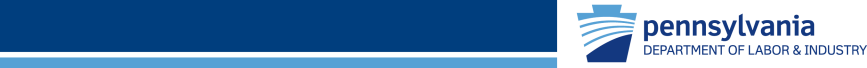 Tubes
Test atmosphere is drawn into tube
Tubes are gas/vapor specific
Presence of gas/vapor changes reagent color in tube
PPM and percentage gradients on tube indicate amount of gas/vapor in atmosphere
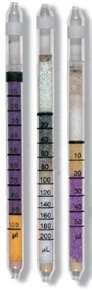 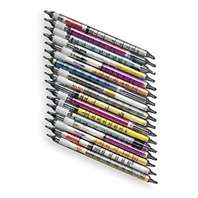 PPT-138-01
148
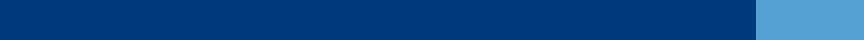 [Speaker Notes: Tubes containing a chemical reagent are also used to determine not only the presence but percentage or PPM of a chemical.
Attached to a hand pump the test atmosphere is drawn through a tube
The tubes are gas/vapor specific containing a chemical reagent which will react to specific chemicals.
The presence of gas/vapor will change the reagent color in the tube
PPM and percentage gradients on tube indicate amount of gas/vapor in atmosphere. This is read as a length of stain or chemical change in the tube.]
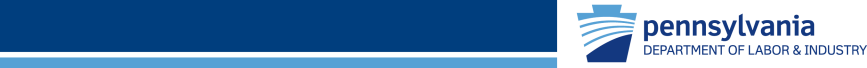 Tubes and Pumps
Specific number of pump strokes required for precise reading if using a manual pump


Pump assemblies are calibrated to draw either 50cc or 100cc on each stroke when set
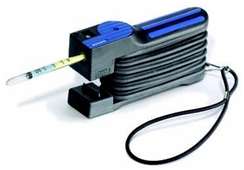 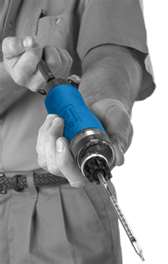 PPT-138-01
149
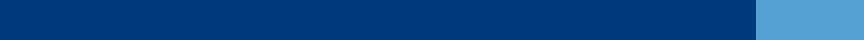 [Speaker Notes: To be accurate, tubes and pumps require a set number of pump strokes at so many seconds per stroke. The newer pumps come pre-calibrated requiring only to set the handle and the pump will automatically extract the correct 50cc or 100cc for the material being extracted.]
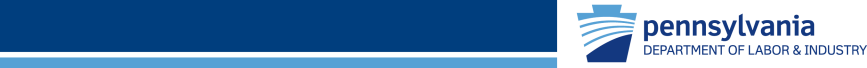 Solid State Sensors
Semiconductors can be used for:

General survey monitors
Specific gases and hydrocarbons
Toxic gases

Reads electrical resistance decreases across a Wheatstone bridge
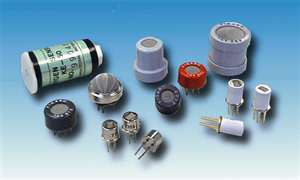 PPT-138-01
150
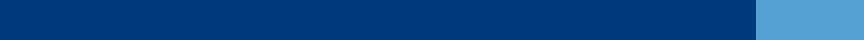 [Speaker Notes: Solid state sensors are also being used.

Semiconductors can be used for:

General survey monitors
Specific gases and hydrocarbons
Toxic gases

Reads electrical resistance decreases across a Wheatstone bridge]
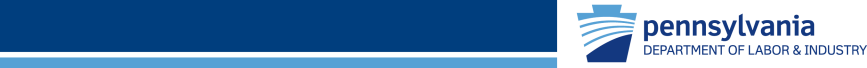 Combustible Gas Indicators
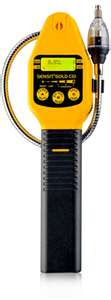 Also called CGIs
Catalytic combustion
Voltage drop is read across a Wheatstone bridge
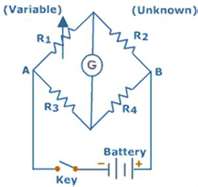 PPT-138-01
151
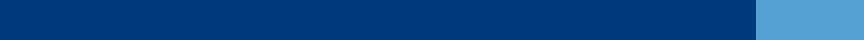 [Speaker Notes: Combustible Gas Indicators
Are also called CGIs
Catalytic combustion occurs within the detector
The voltage drop is read across a Wheatstone bridge.]
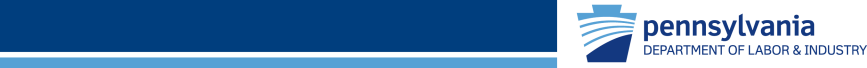 Single Gas
Sensor is gas-specific
Electro-chemical principle
Chemical specificity is due to electrodes and electrolytes used
“Ticker” used by gas companies specific to their product
Note sensing head
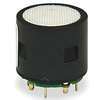 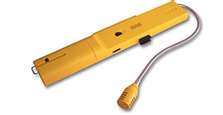 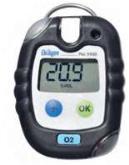 PPT-138-01
152
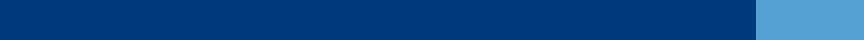 [Speaker Notes: Single gas detectors are exclusive to a single gas or vapor.
The sensor is gas-specific
Based on an electro-chemical principle
Chemical specificity is due to electrodes and electrolytes used]
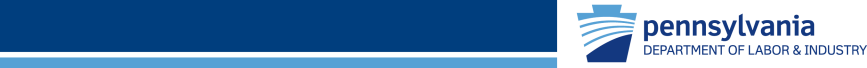 Multiple Gas
Visual and audible alarms
Specific detector heads may be incorporated based on your hazards
This one detects:

Oxygen content
Percent LEL
Carbon monoxide
Hydrogen sulfide
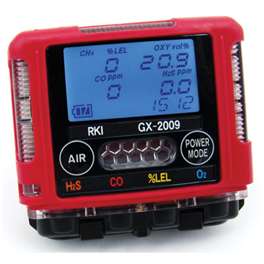 PPT-138-01
158
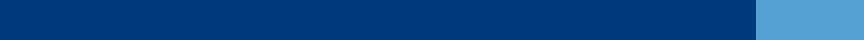 [Speaker Notes: Multiple Gas detectors can be created for a variety of monitoring tasks.

Visual and audible alarms
Specific detector heads may be incorporated based on your hazards
The detector in the slide above has been set-up to detector for:
Oxygen content and reads in percent by volume
Percent of LEL
Carbon monoxide presence
Hydrogen sulfide presence.]
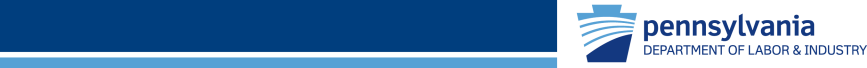 Multiple Gas
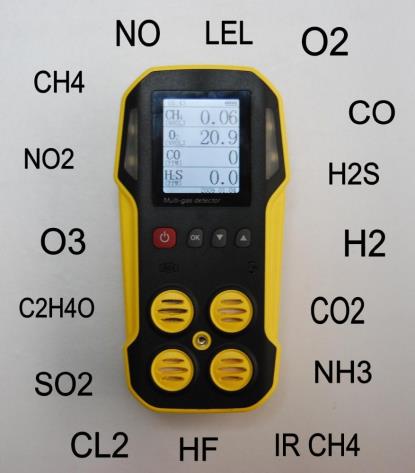 Read oxygen level first to verify correct level between 19.5 percent to 23.5 percent or reading for LEL will be incorrect for the challenge gas/vapor
PPT-138-01
154
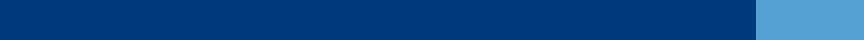 [Speaker Notes: In the multiple gas detector, there is a sequence for reading the atmosphere.

First, read the oxygen level to verify correct level between 19.5 percent to 23.5 percent
If the oxygen level is off, then the reading you obtain for LEL will be incorrect. The reason for this is that the detector was calibrated in an atmosphere containing optimum levels of oxygen. 
Once you’ve obtained the oxygen reading, you can proceed to read for LEL and then other toxicants.]
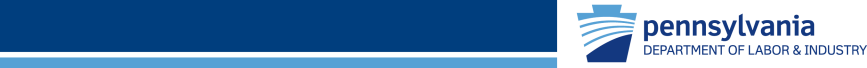 Multiple Gas
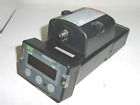 With pump for wand attachment
May be delay in sample reading based on length of sampling wand/hose
Monitor slowly so as to not wander into hazard zone
Without pump it will still detect, but as a diffusion detector
With Pump and wand port
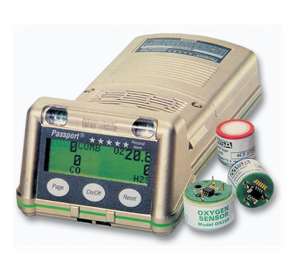 PPT-138-01
155
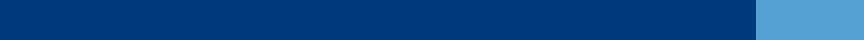 [Speaker Notes: The multiple Gas detector in the slide shows two (2) variants; with and without a pump assembly.]
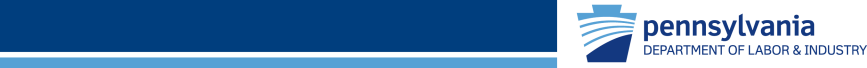 Multiple Gas
Pump brings in a measured volume of air to be tested
More exact than hand pump

Without pump the measurement is dependent upon the amount of ambient air coming into contact with sensing heads
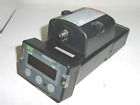 With Pump:
Drawn sample is more exact
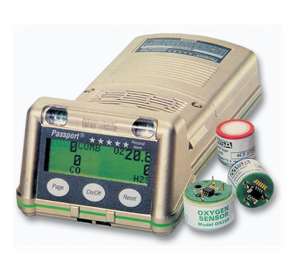 Without Pump:
Diffusion
PPT-138-01
156
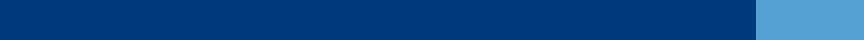 [Speaker Notes: The top view is set-up for a pump with a wand attachment. This arrangement will ensure a constant 50cc or 100cc will be drawn into the sampling area of the detector. There may, however, be a delay from sample pick-up to reading. There may be a 5 second to 8 second delay per foot of sampling tube before a reading is forthcoming. Monitor slowly so as to not wander into hazard zone.

The bottom picture shows a detector without a sampling tube set-up. Without a pump it will still detect, but as a diffusion detector. Wherever the air passes over the detector heads, it will read the sample.]
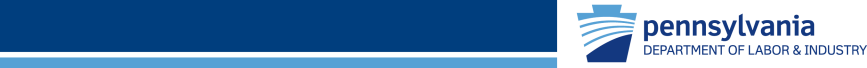 Flame Ionization Detector
Also called FID
OVA (organic vapor analyzer)
Carbon counter
Current corresponds to positive ion collection count
Organics ionized by a hydrogen flame (not by a lamp like the PID) and counted
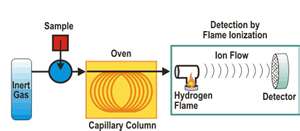 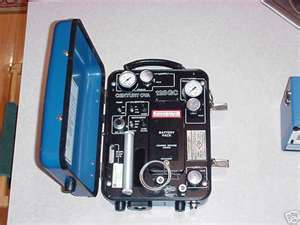 PPT-138-01
157
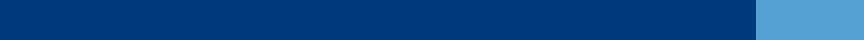 [Speaker Notes: Flame ionization detectors, also called a FID, are  OVA (organic vapor analyzers). They are “carbon counters.”
The current corresponds to positive ion collection count.
Organics are ionized by a hydrogen flame (not by a lamp like the PID) and counted.]
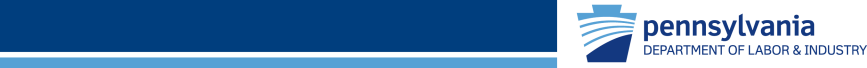 Photoionization Detector
Also called PIDs
Can be hand-held or used to monitor a fixed location
Reads most organic and some inorganic compounds
UV (Ultraviolet) lamp converts ionizing materials to electric signal (not a flame like the FID)
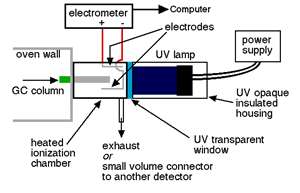 PPT-138-01
158
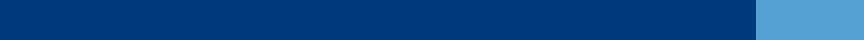 [Speaker Notes: Photoionization detectors are also called PIDs.
They can be hand-held or used to monitor a fixed location
This type of detector reads the presence of most organic and some inorganic compounds.
An UV (Ultraviolet) lamp converts ionizing materials to electric signal (not a flame like the FID).]
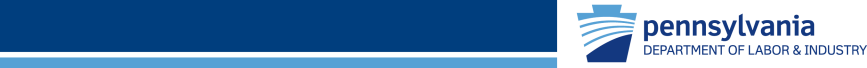 Radiological
Personal dosimeters
  -Self-readers
  -Dosimeters


Radiation field units also read:
	-Alpha
	-Beta
	-Gamma
	-Neutron
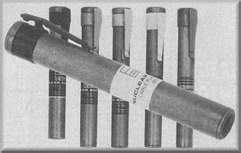 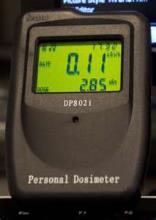 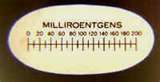 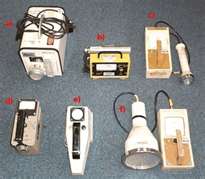 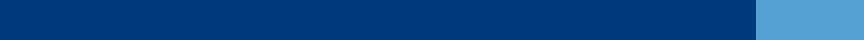 PPT-138-01
159
[Speaker Notes: Radiological detection means come in the form of:

Personal dosimeters
  As self-readers and dosimeters

Radiation field units also read various types of radioactive emissions:
	-Alpha
	-Beta
	-Gamma
	-Neutron]
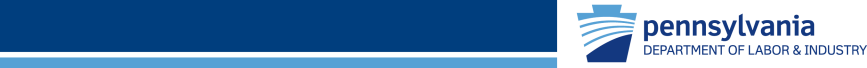 Radiological
Radiation causes ionization in the detecting media
Ions produced are counted electronically
Relationship established between number of ionizing events and quantity of radiation present
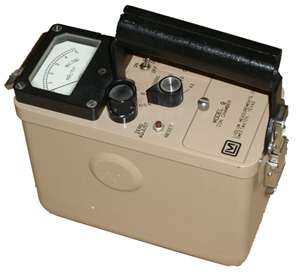 PPT-138-01
160
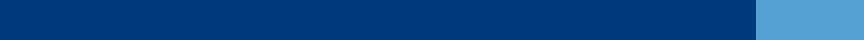 [Speaker Notes: Radiological meters function due to:

Radiation causes ionization in the detecting media
The ions produced are counted electronically
The relationship is then established between number of ionizing events and quantity of radiation present]
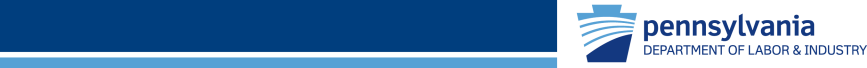 Radiological
Detector	       Detects

Ion detection tubes              Gamma and X-radiation
Proportional detection tubes	Alpha
Geiger-Mueller tubes	Gamma and/or Beta
Scintillation detection	Alpha or Gamma
PPT-138-01
161
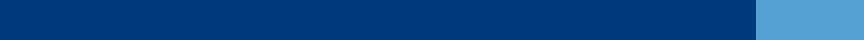 [Speaker Notes: Even radiological meters have their limitations related to radioactivity they will or will not detect.
As shown on the slide, a Geiger-Mueller tube may be set to detect for gamma or beta or both, while a proportional detection tube will detect for alpha alone.]
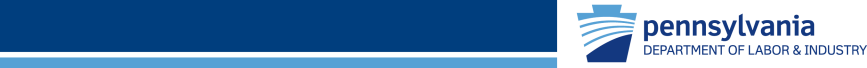 Other Detection Means
Samples are obtained by either:
		Bag sample or 
		Swipe sample 

Then subjected to sophisticated equipment (e.g., gas chromatographs and spectrophotometers)

Each of these has its merits, but can be time-consuming
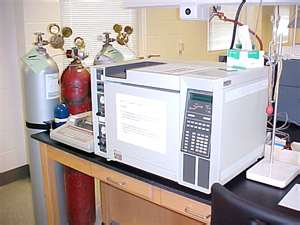 Gas Chromatograph
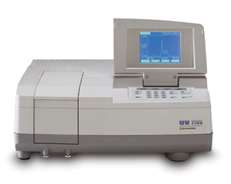 Spectrophotometer
PPT-138-01
162
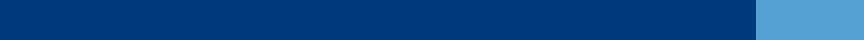 [Speaker Notes: Samples may be obtained by other methods such as

A Bag sample or 
	A Swipe sample 

The sample is then subjected to sophisticated equipment (e.g., gas chromatographs and spectrophotometers) for a reading.

Each of these methods has its merits, but can be time-consuming. More timely results are often desired in the field with direct-reading instruments.]
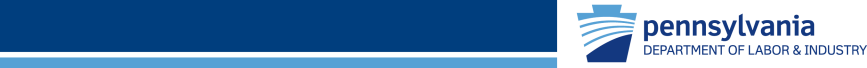 Field Monitoring
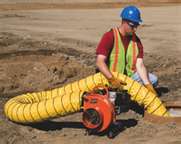 Perform tasks to make area safe for monitoring
Map the release area
Select a pattern to use in the search area
Brief the monitoring team
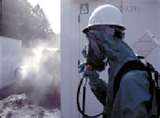 PPT-138-01
163
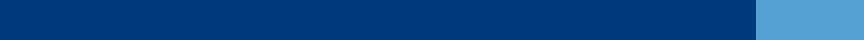 [Speaker Notes: Field monitoring

Perform tasks to make area safe for monitoring
Map the release area
Select a pattern to use in the search area
Brief the monitoring team]
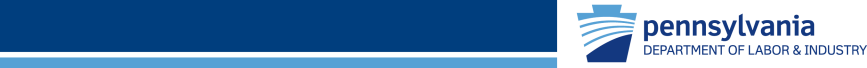 Field Monitoring
Monitor the suspect location for initial readings 
Continue to monitor throughout an event since conditions can change due to the possible intrusion of gases or vapors
When LEL or PPM readings are exceeded, vacate the location
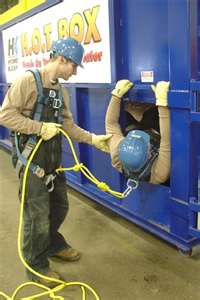 PPT-138-01
164
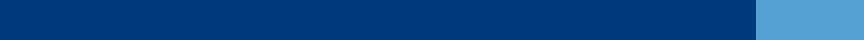 [Speaker Notes: During field monitoring,

Monitor the suspect location for initial readings 
Continue to monitor throughout an event since conditions can change due to the possible intrusion of gases or vapors
When LEL or PPM readings are exceeded, vacate the location and plot the readings on an area or facility map.]
Summary
Industrial hygiene determines hazards then provides the means to reduce or eliminate the threat to promote a healthy workplace.

Investigate the hazards via a Job Safety/Hazard Analysis.

Match the remedial methods and PPE to counter the threat.

Be mindful to constantly check the changing workplace environment and provide required safety.
PPT-140-01
165
Contact Information
Health & Safety Training Specialists
1171 South Cameron Street, Room 324
Harrisburg, PA 17104-2501
(717) 772-1635
RA-LI-BWC-PATHS@pa.gov
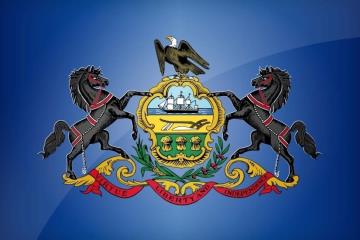 Like us on Facebook!  - https://www.facebook.com/BWCPATHS
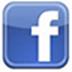 PPT-140-01
166
Questions
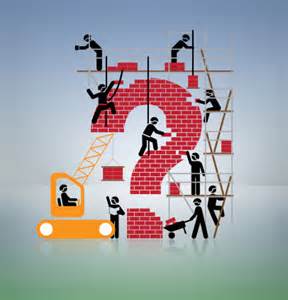 PPT-140-01
167
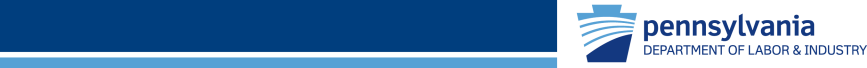 Bibliography
Shirley A. Ness, “Air Monitoring for Toxic Exposures,” Van Nostrand Reinhold, 1991
Carol J. Maslansky & Steven P. Maslansky, “Air Monitoring Instrumentation,” Van Nostrand Reinhold, 1993
“Handbook of Compressed Gases,” Compressed Gas Association, Inc., 3rd Edition, 1990
“NIOSH Pocket Guide to Chemical Hazards,” Department of Health and Human Services, CDC, NIOSH Publication No. 2005-149, 2005
OSHA Fact Sheet, DSTM 9/2005
PPT-138-01
168
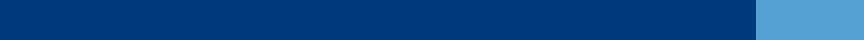 [Speaker Notes: These resources will assist you in developing your program.]
Bibliography
“Fundamentals of Industrial Hygiene,” Barbara A. Plog, and Patricia J. Quinlan, 6th Edition, National Safety Council, 1121 Spring Lake Drive, Itasca, Il, 60143-3201, 2012, www.nsc.org or 800-621-7619 or 630-285-1121

FM 21-76, US Army Survival Manual, Headquarters, Department of the Army.

“Emergency Response Guidebook,” US DOT, Pipeline and Hazardous Materials Safety Administration and Transport Canada, latest edition
PPT-140-01
169
Related Programs
Here are some related programs we have which you can obtain for free:

Hearing Conservation and Noise Control
Infectious Diseases
Job Hazard Analysis
Basic Air Monitoring

Email and request our full list of offerings at:
RA-LI-BWC-PATHS@pa.gov
PPT-140-01
170
[Speaker Notes: Request a free copy of our List of PowerPoint programs which provide a more in depth coverage of topics covered in this program. Some of these PPTs have been shown in the Note section of the above slides. Some PPT programs may be found on our website at www.dli.state.pa.us/PATHS then click Training Resources on the left column. This will provide a page from which you may select PPTs, videos or toolbox talks.]